AJUNTAMENT DE MANRESAregidoria d’EsportsCOMPETICIONS I ACTIVITATS
cap de setmana del 18 i 19 de gener
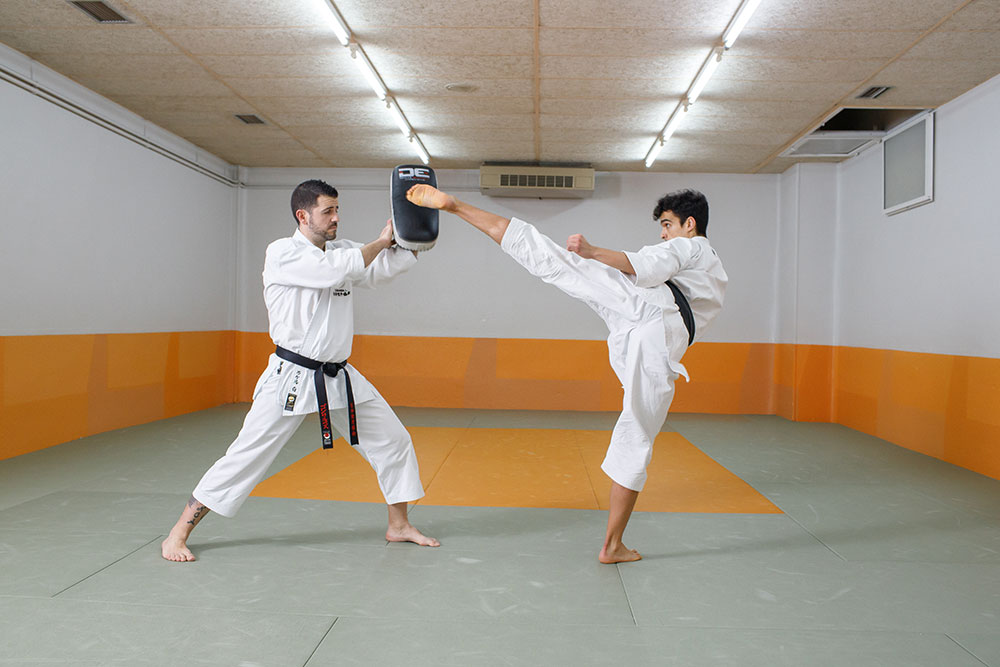 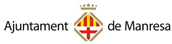 COMPLEX VELL CONGOST
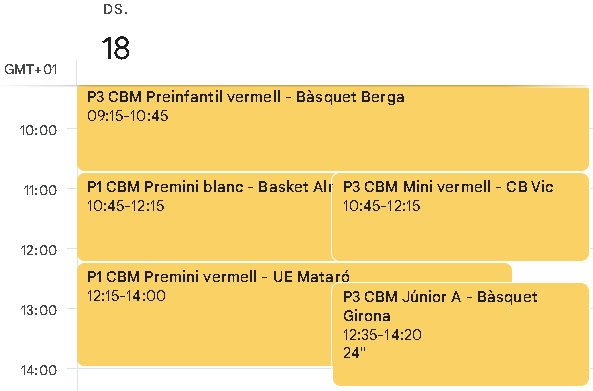 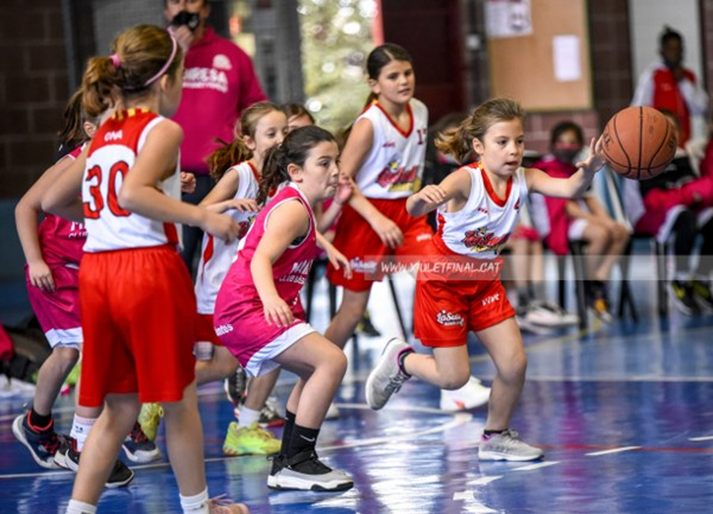 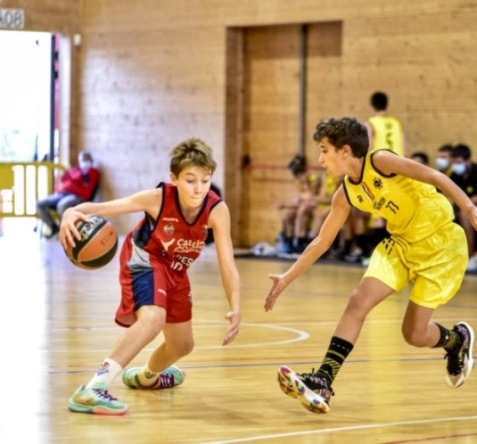 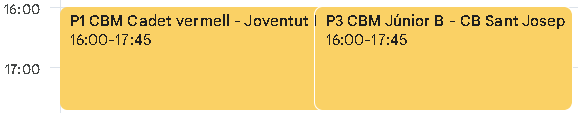 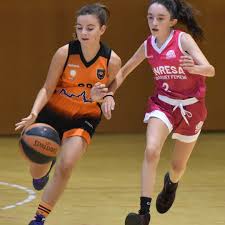 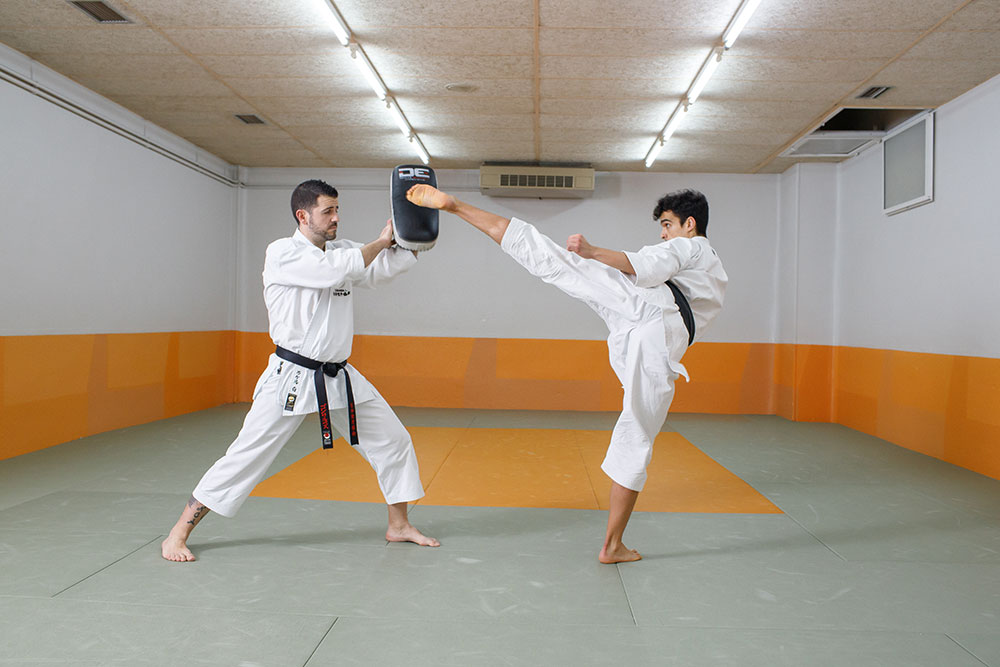 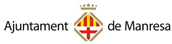 COMPLEX VELL CONGOST
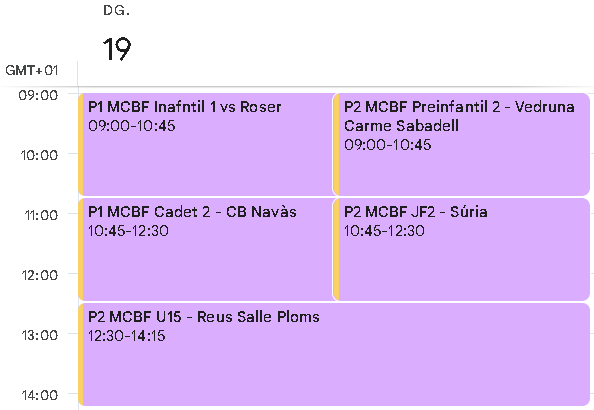 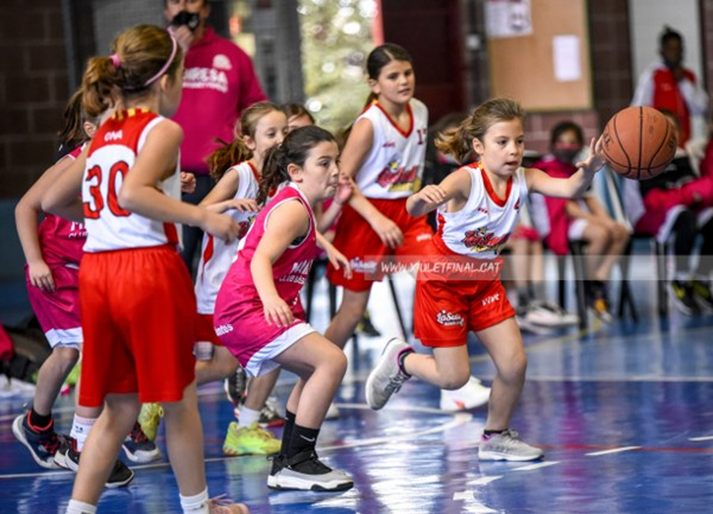 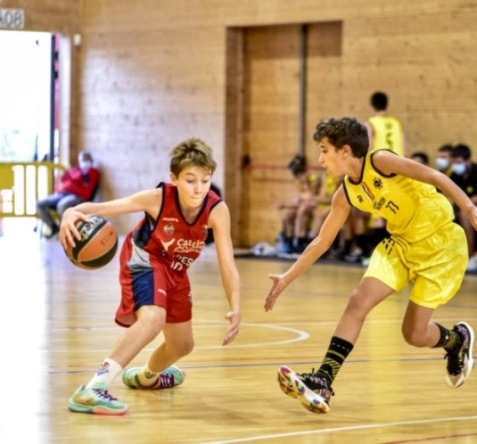 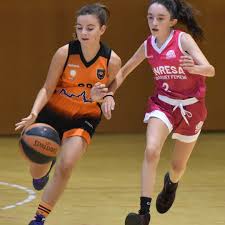 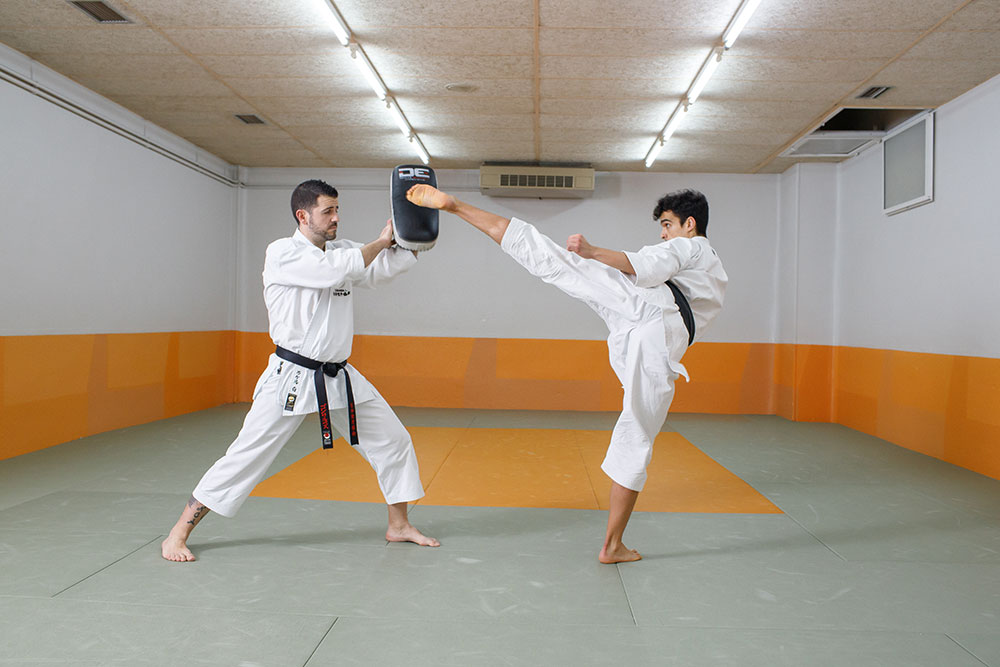 NOU PAVELLÓ DEL CONGOST
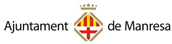 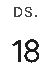 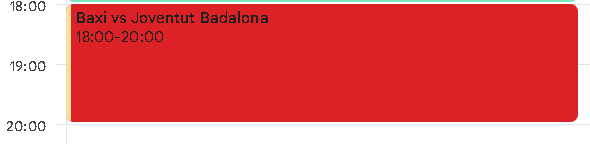 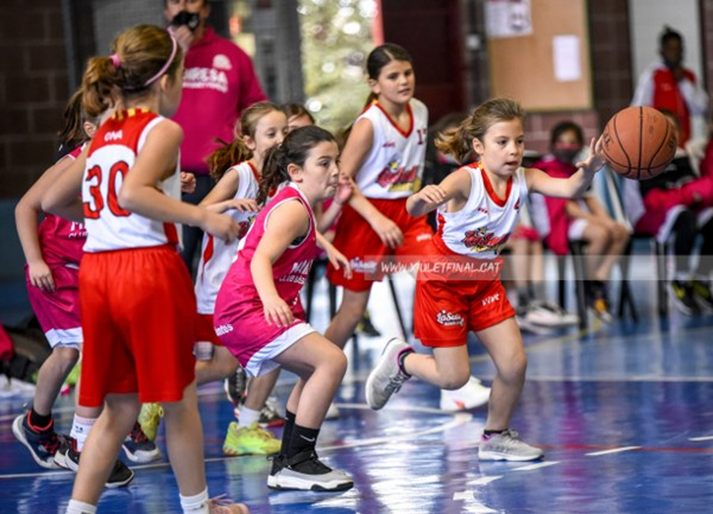 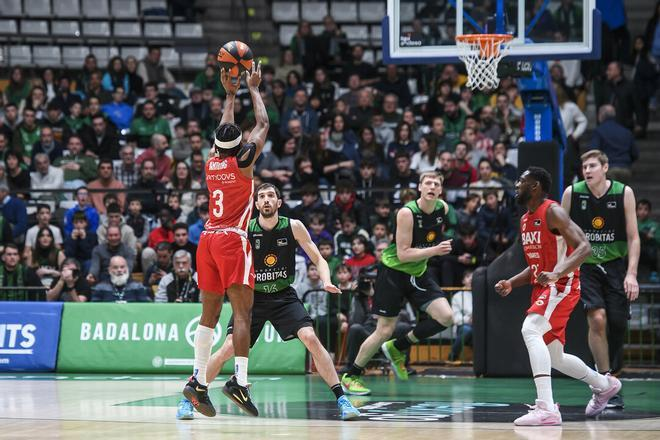 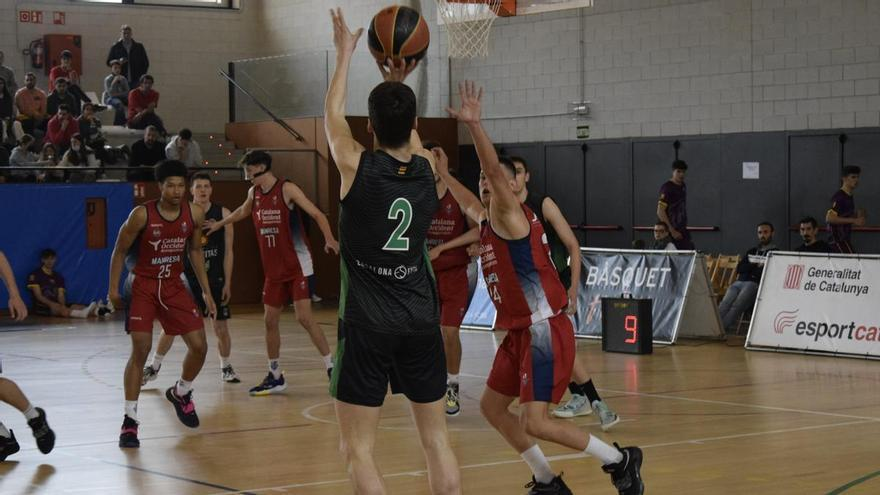 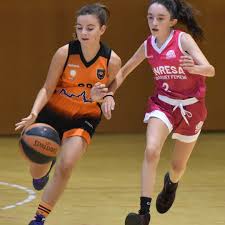 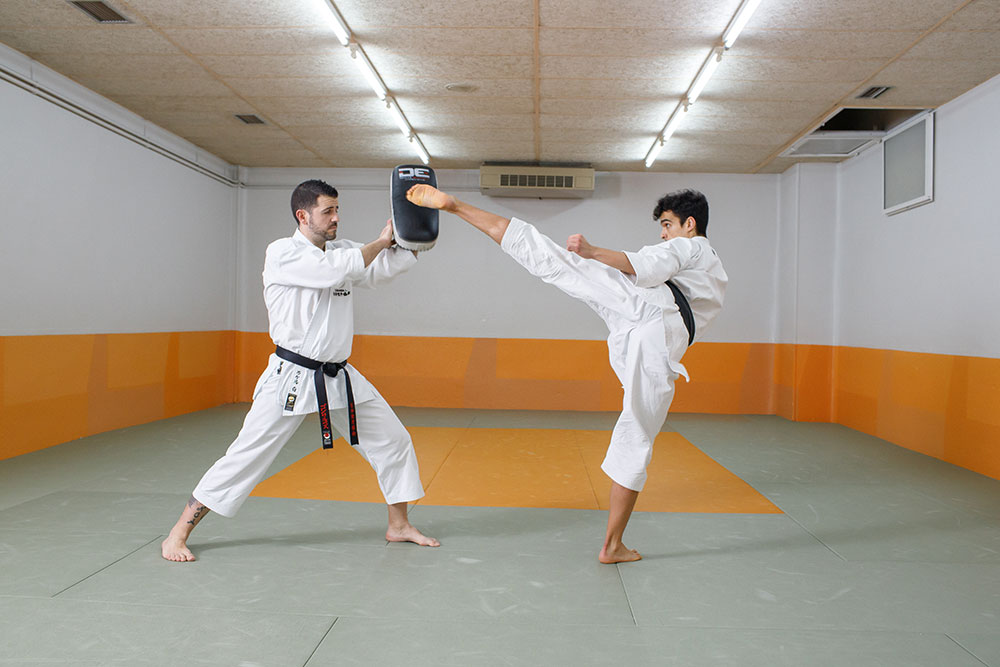 NOU PAVELLÓ DEL CONGOST
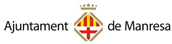 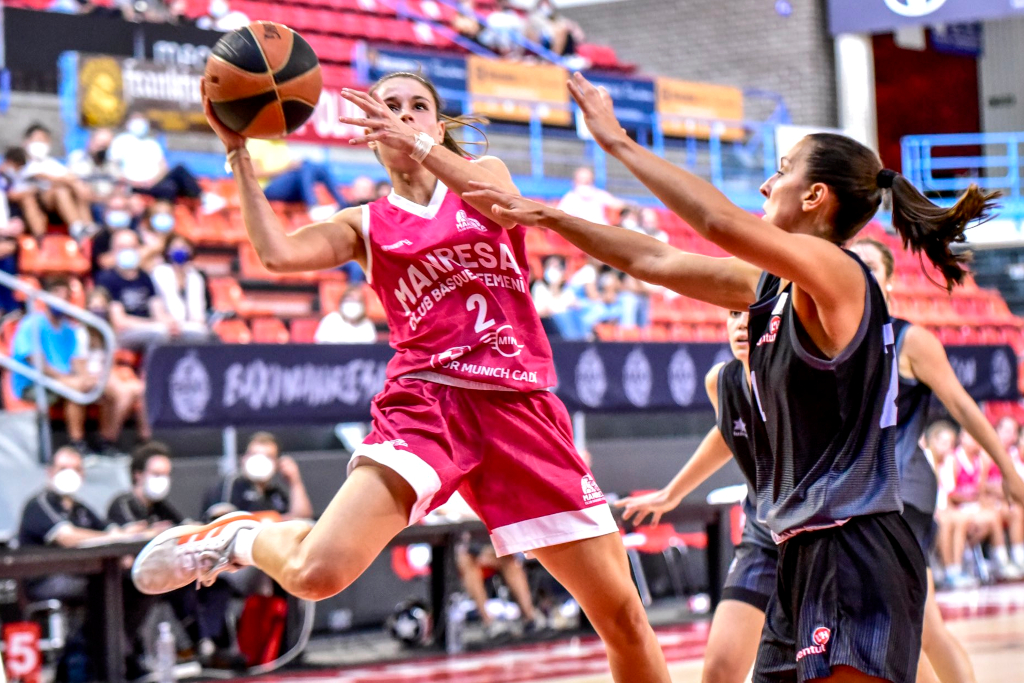 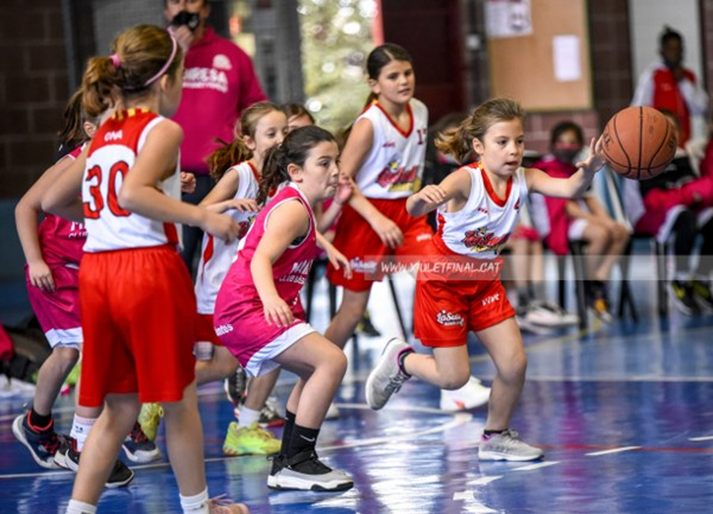 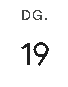 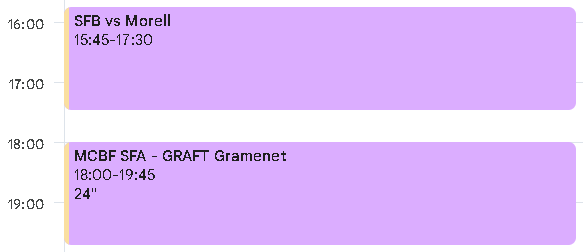 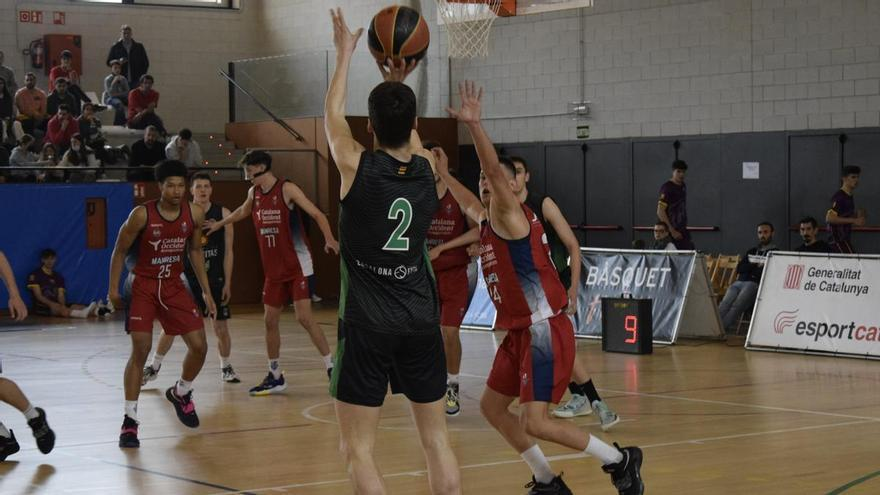 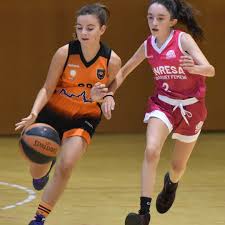 CAMP DE BEISBOL DEL CONGOST
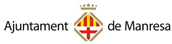 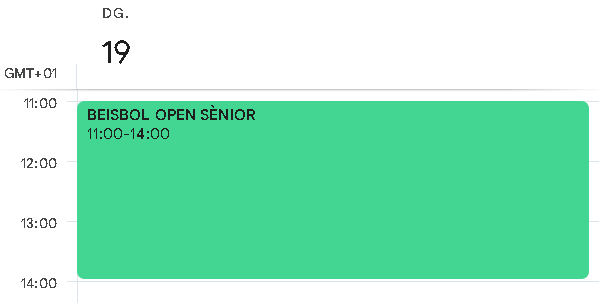 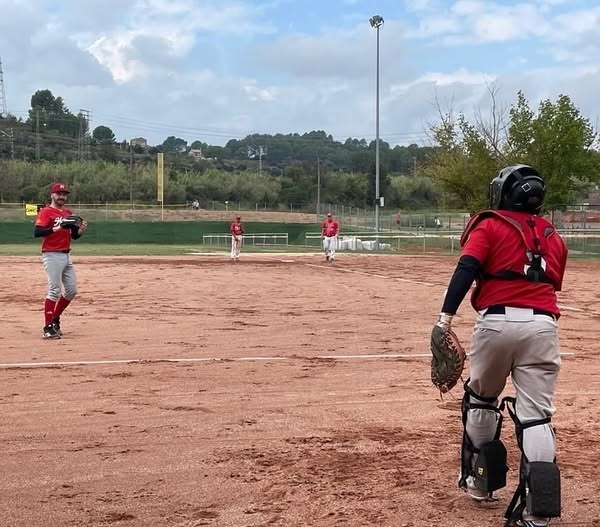 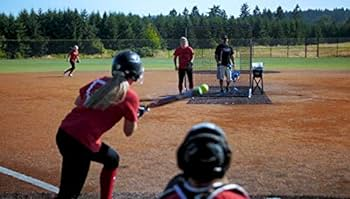 CAMP DE RUGBI DEL CONGOST
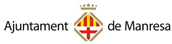 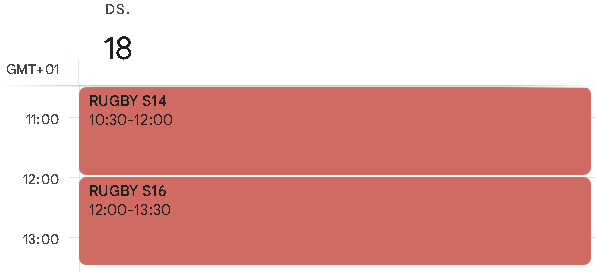 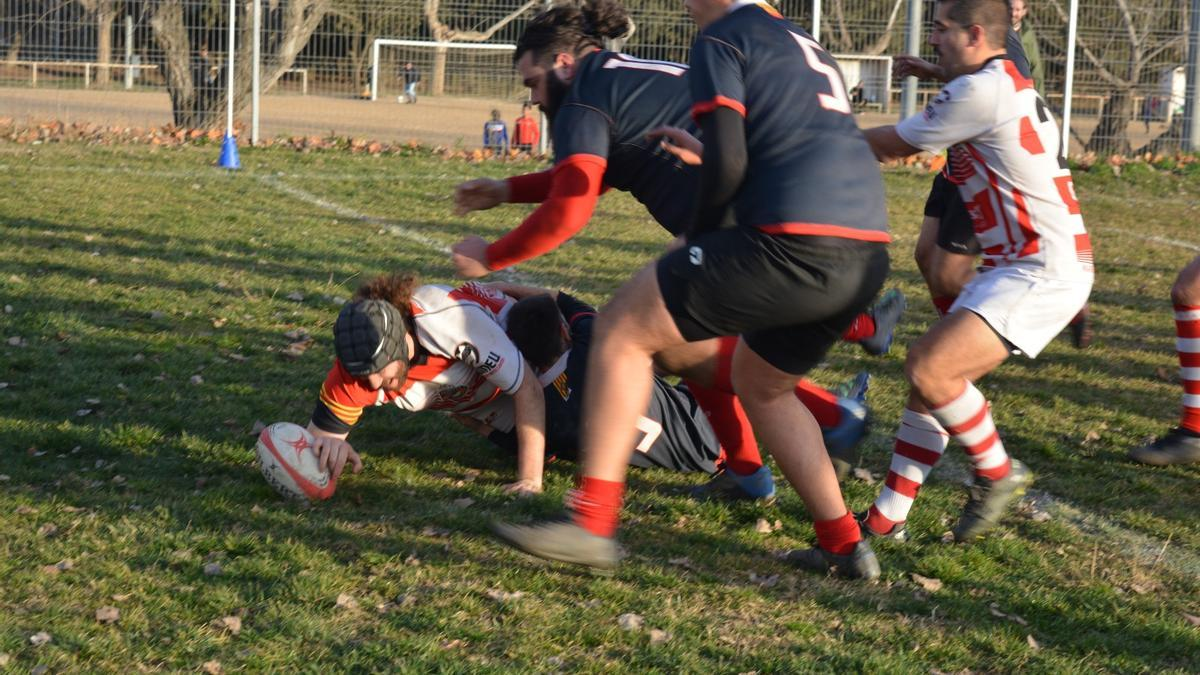 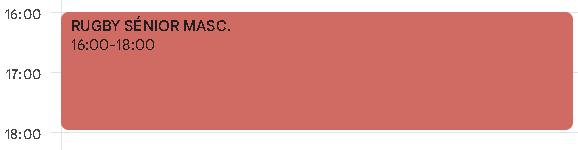 CAMP DE FUTBOL DE LA BALCONADA
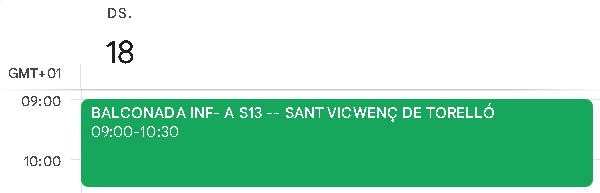 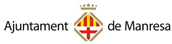 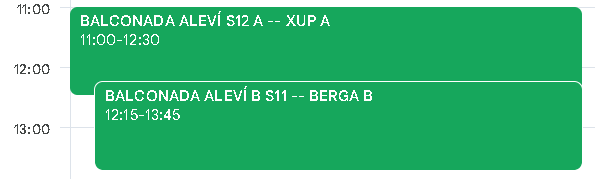 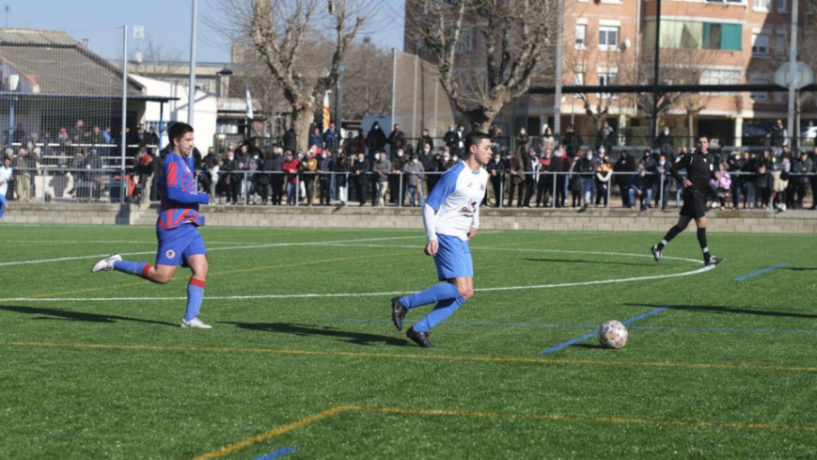 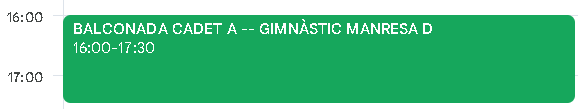 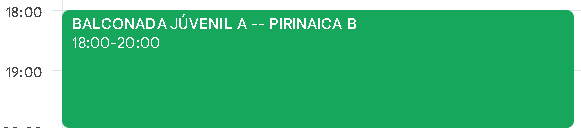 CAMP DE FUTBOL DE LA BALCONADA
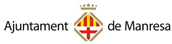 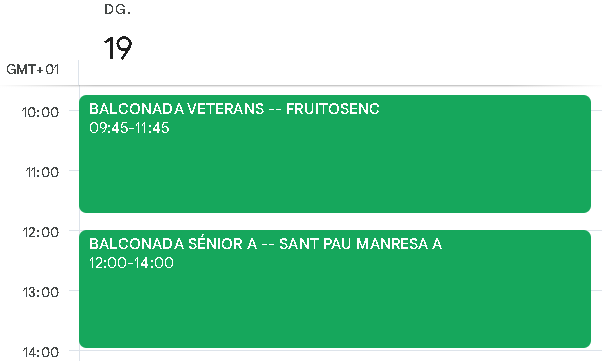 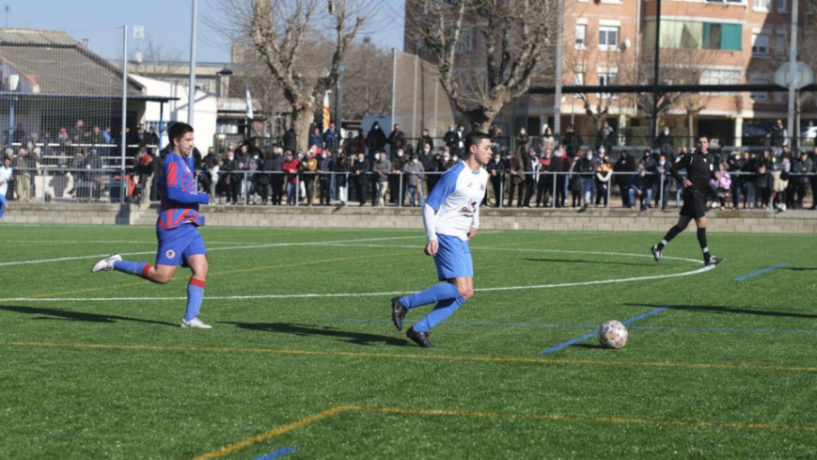 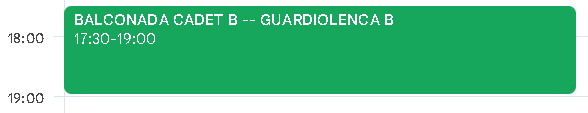 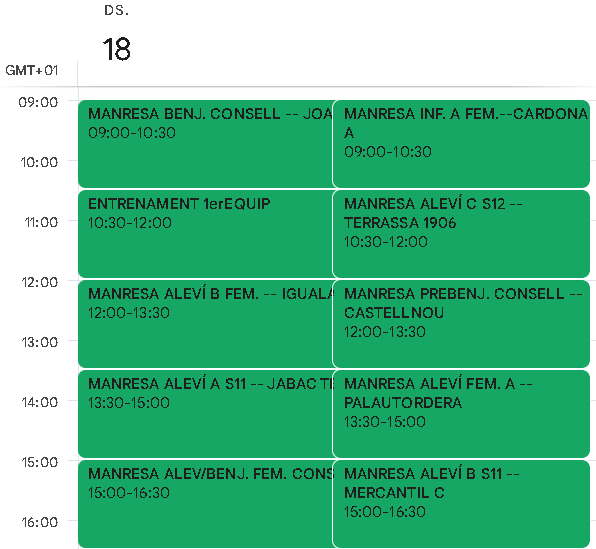 ESTADI DE FUTBOL DEL CONGOST
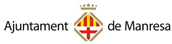 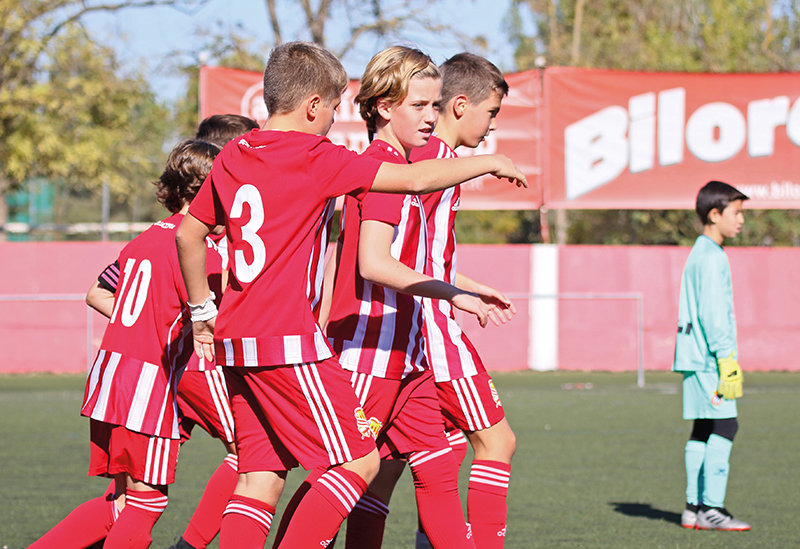 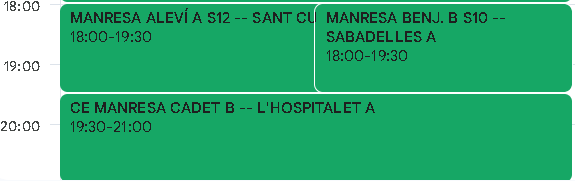 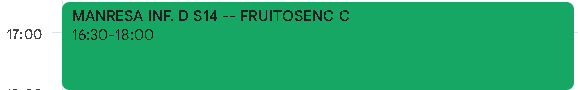 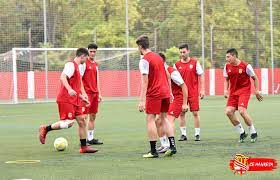 ESTADI DE FUTBOL DEL CONGOST
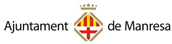 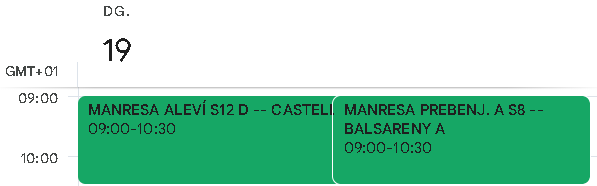 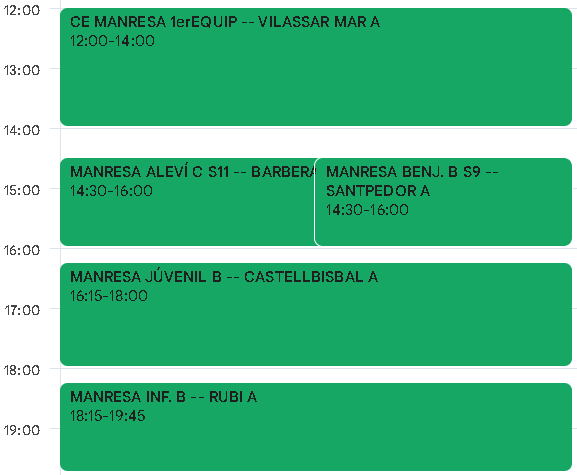 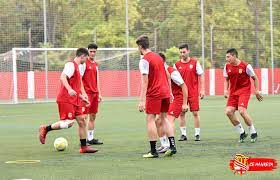 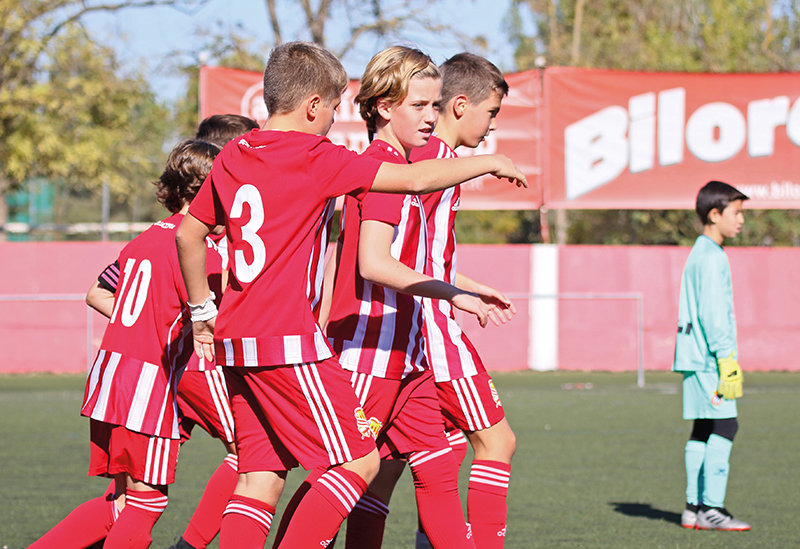 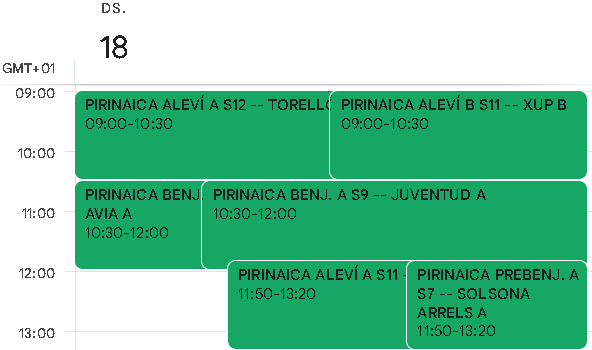 CAMP MION-PUIGBERENGUER
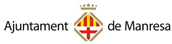 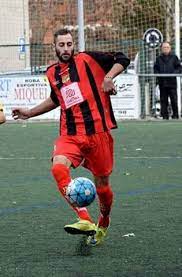 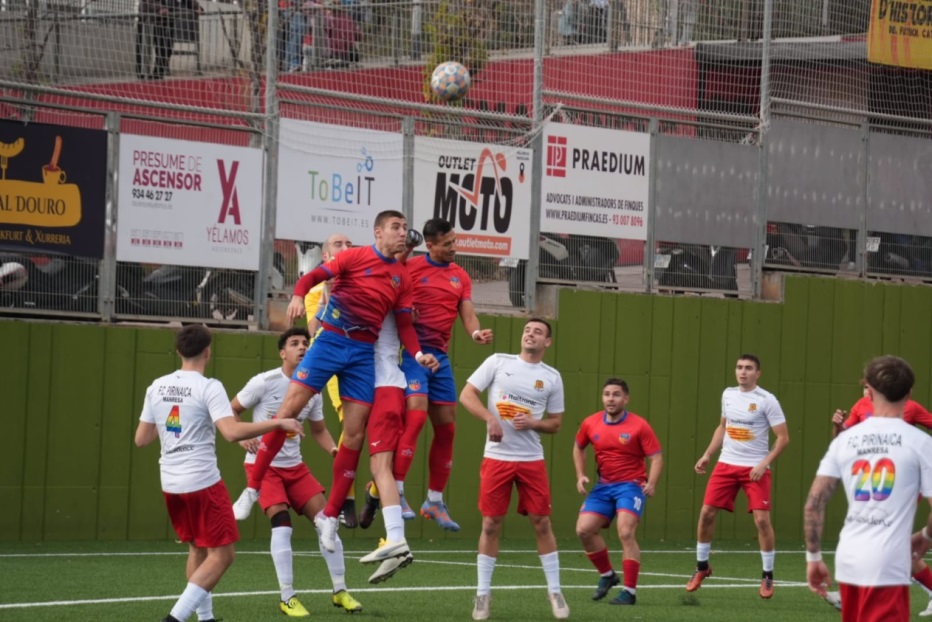 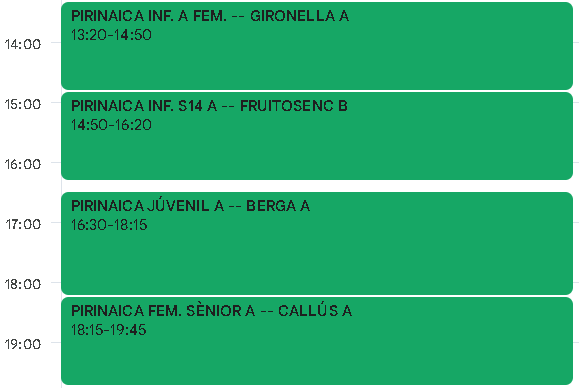 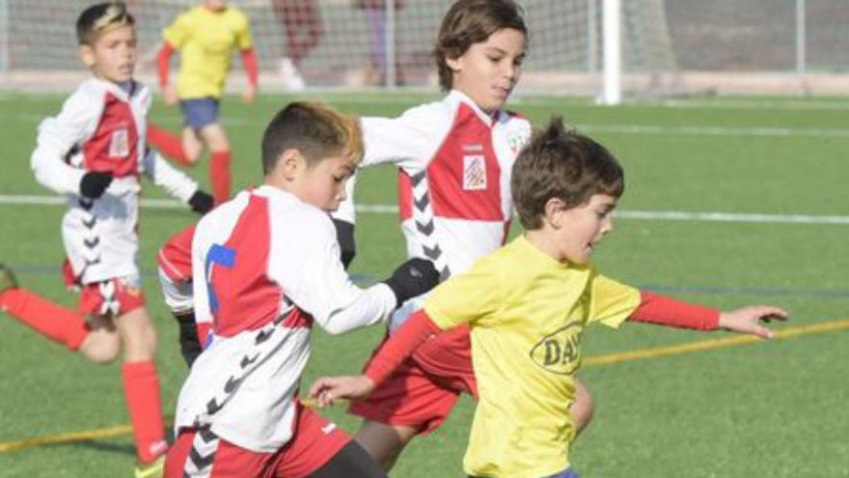 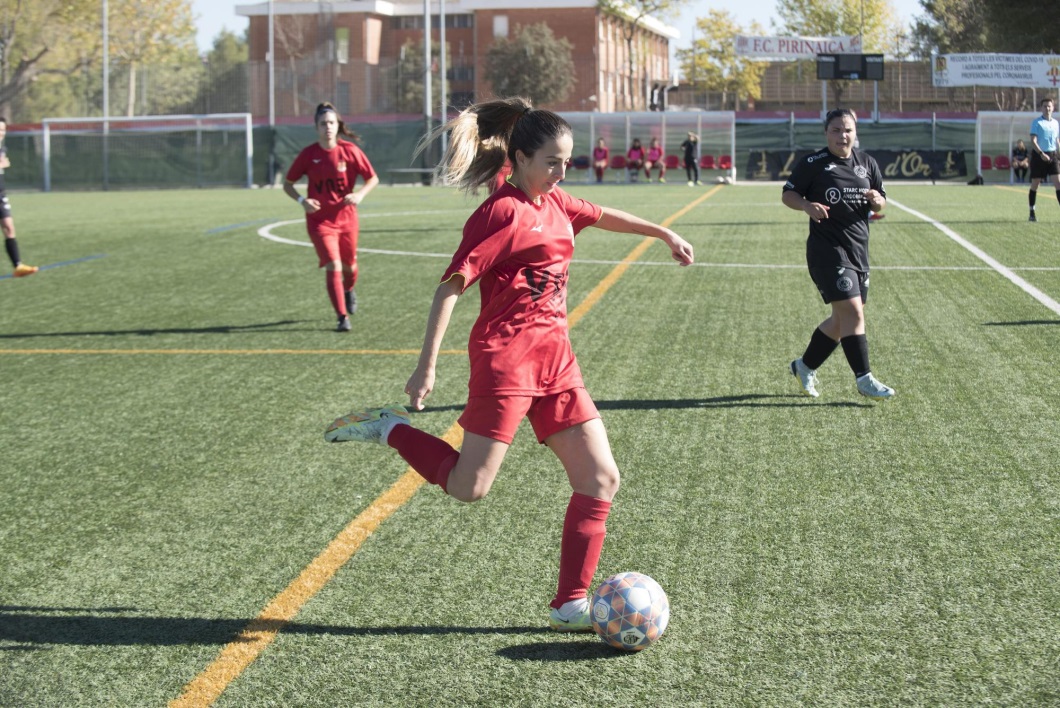 CAMP MION-PUIGBERENGUER
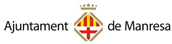 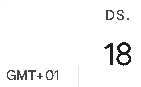 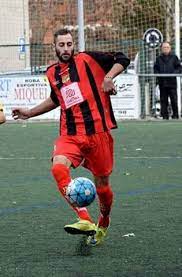 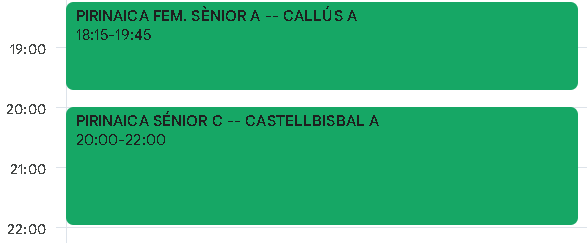 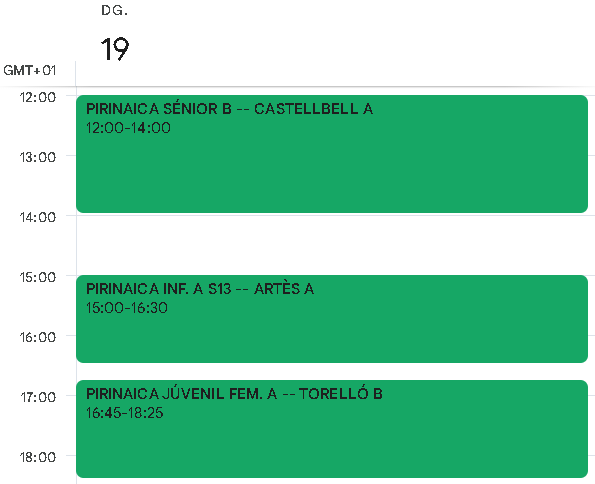 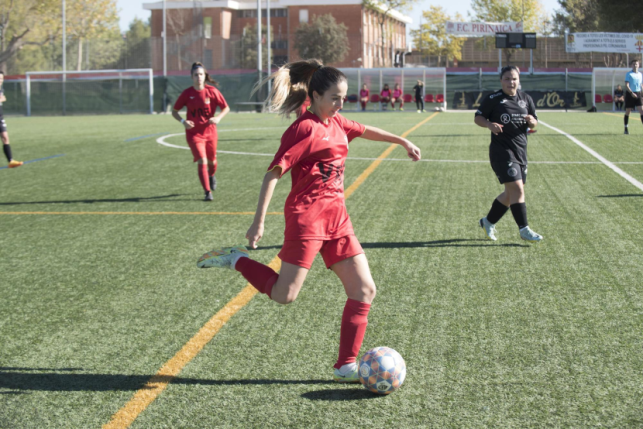 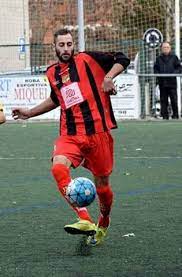 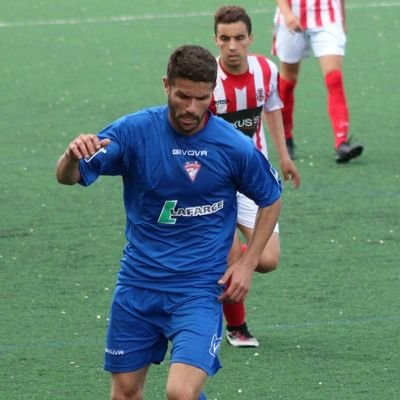 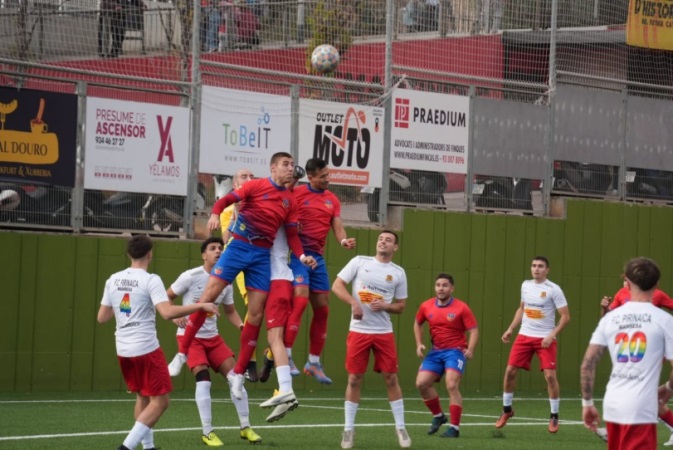 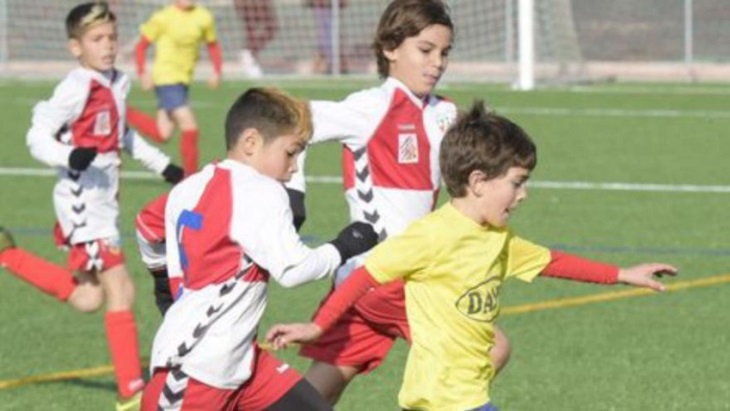 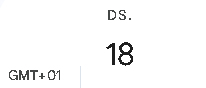 CAMP PARE IGNASI PUIG
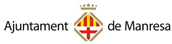 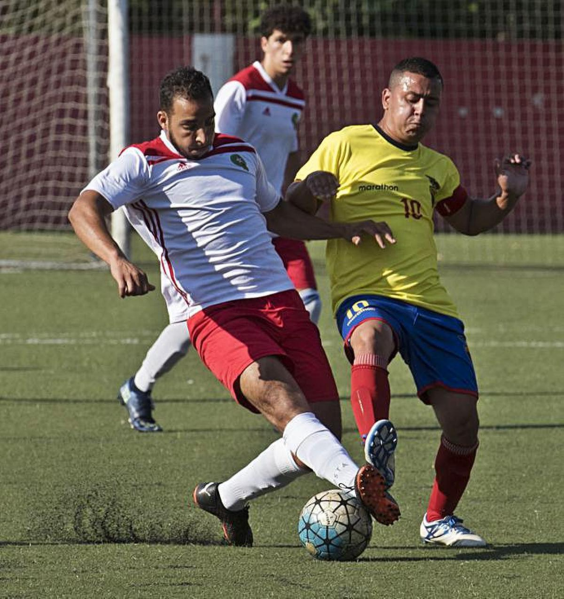 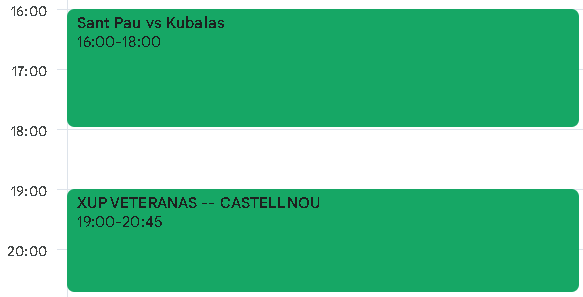 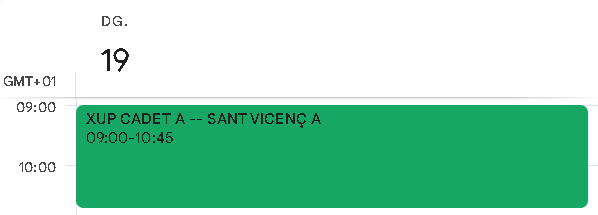 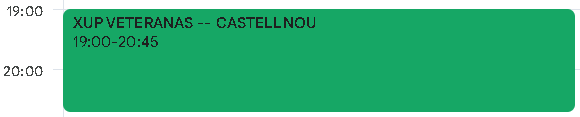 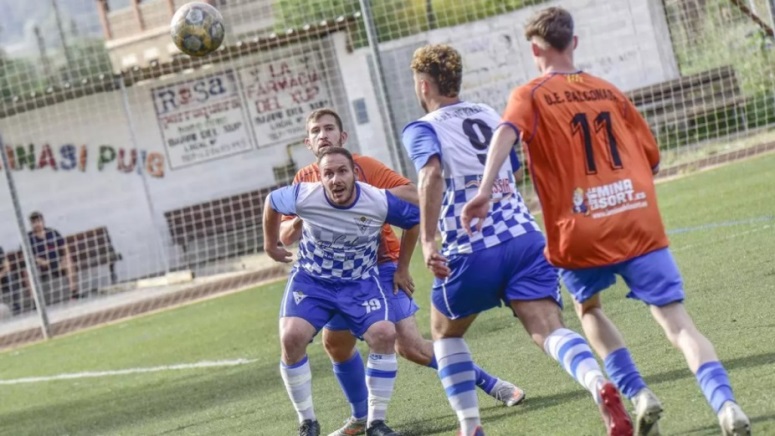 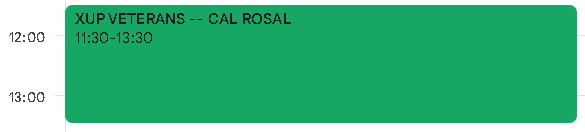 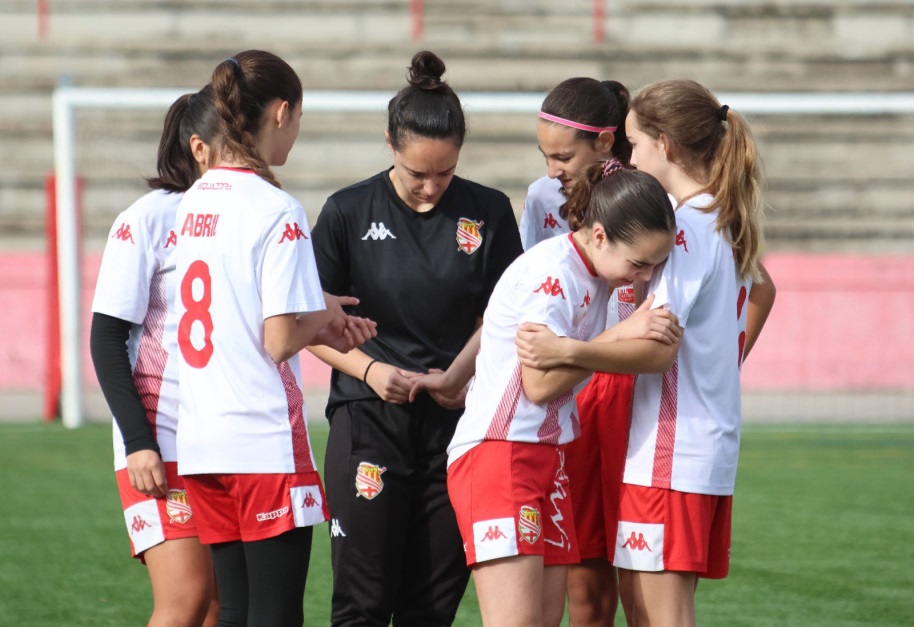 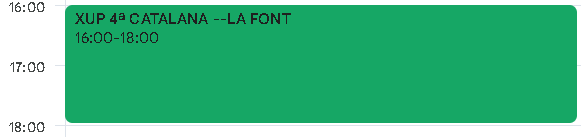 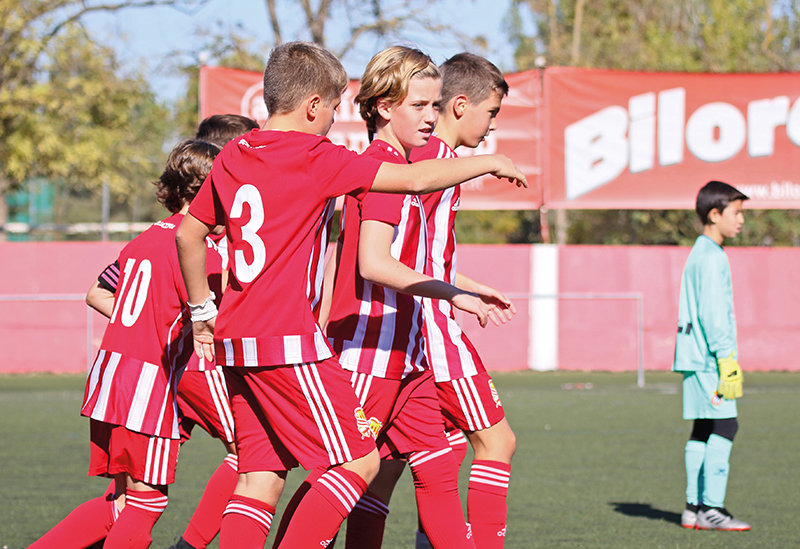 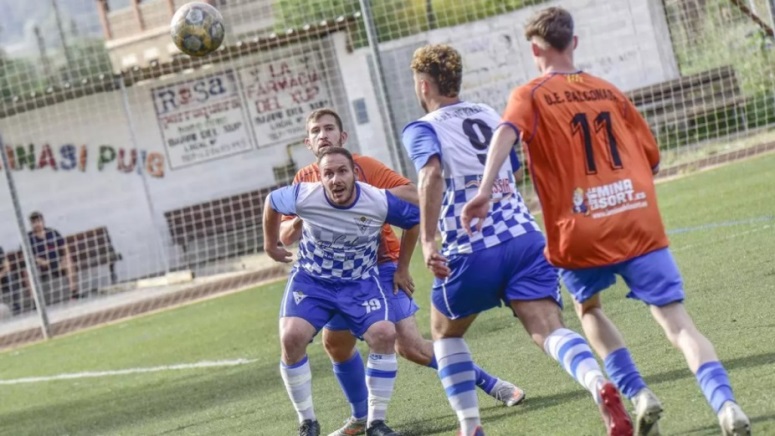 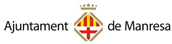 CAMP DE FUTBOL LES COTS
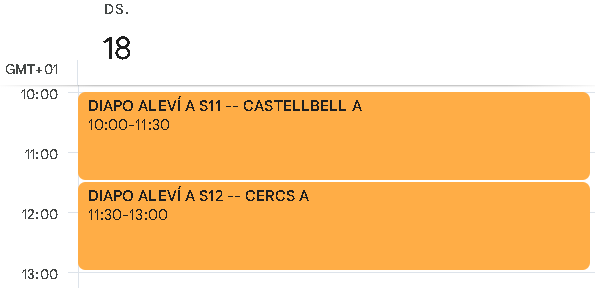 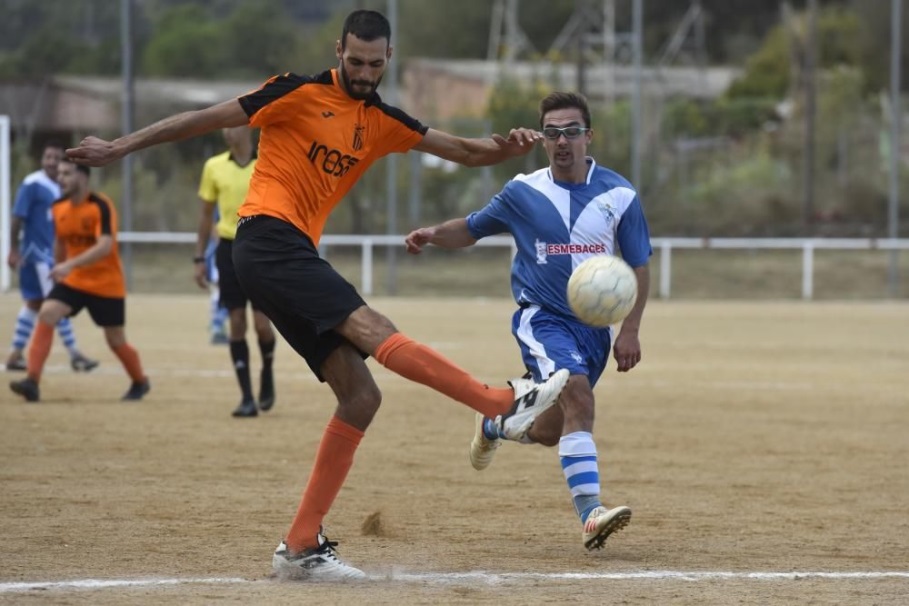 1
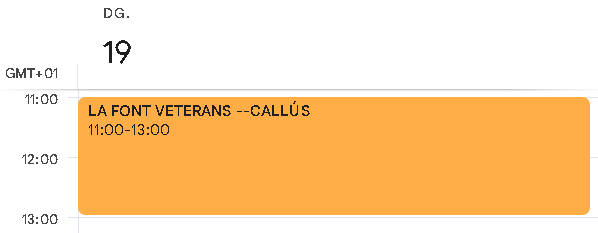 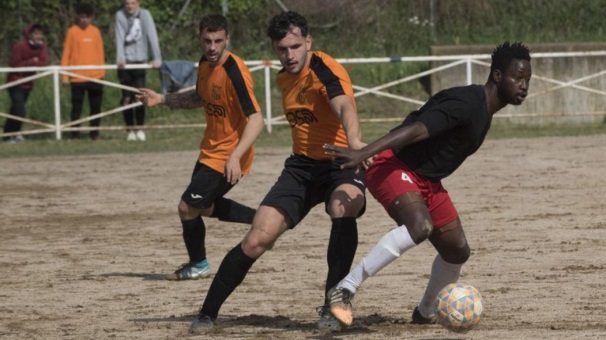 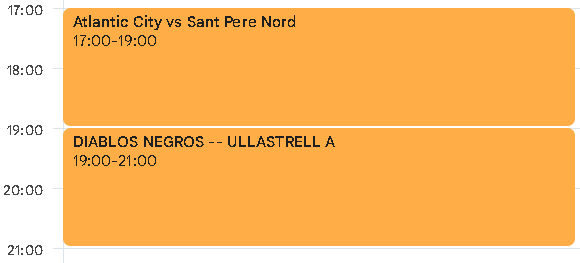 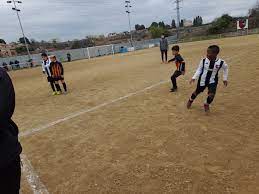 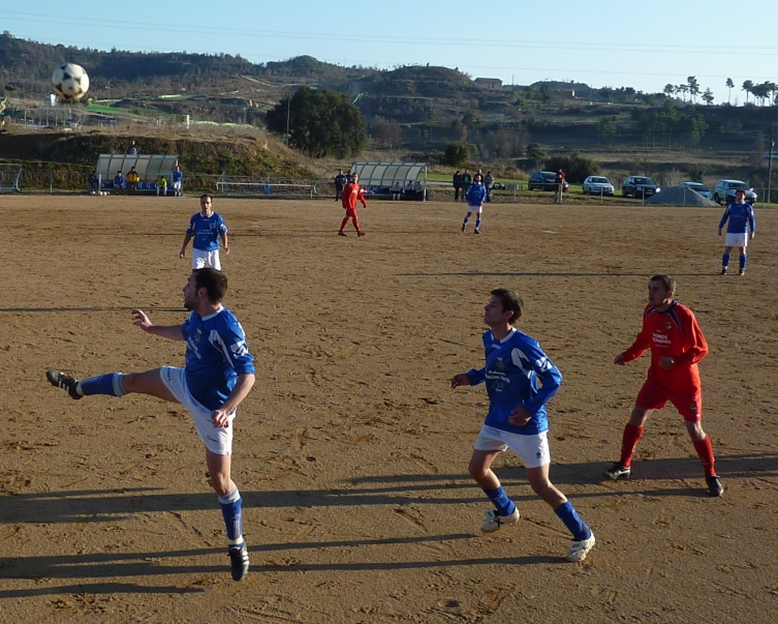 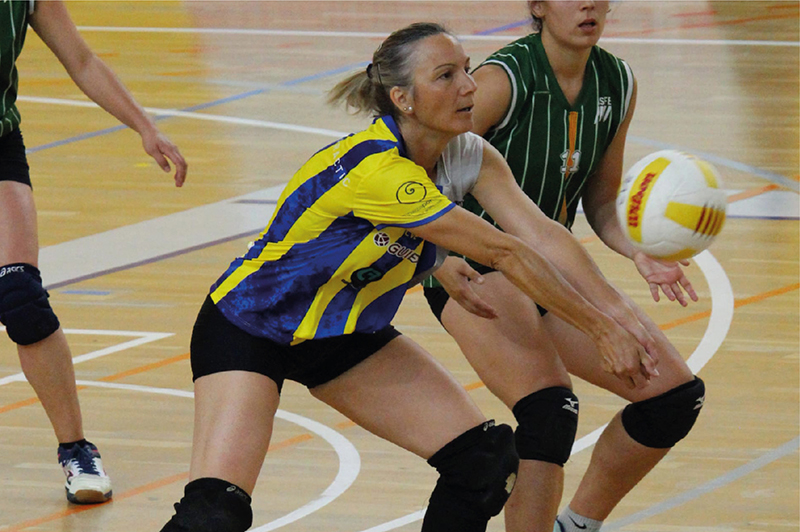 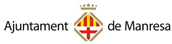 PAVELLÓ OMS I DE PRAT
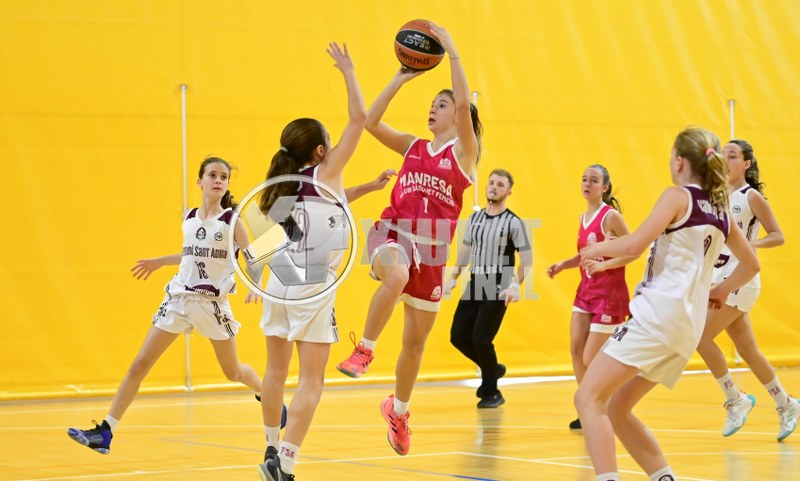 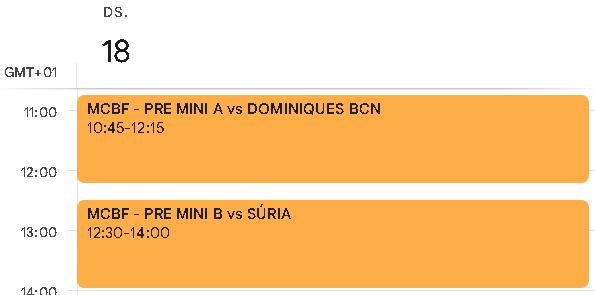 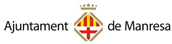 PAVELLÓ ATENEU LES BASES
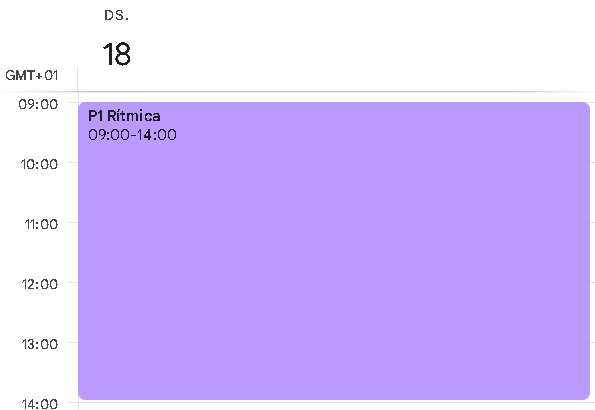 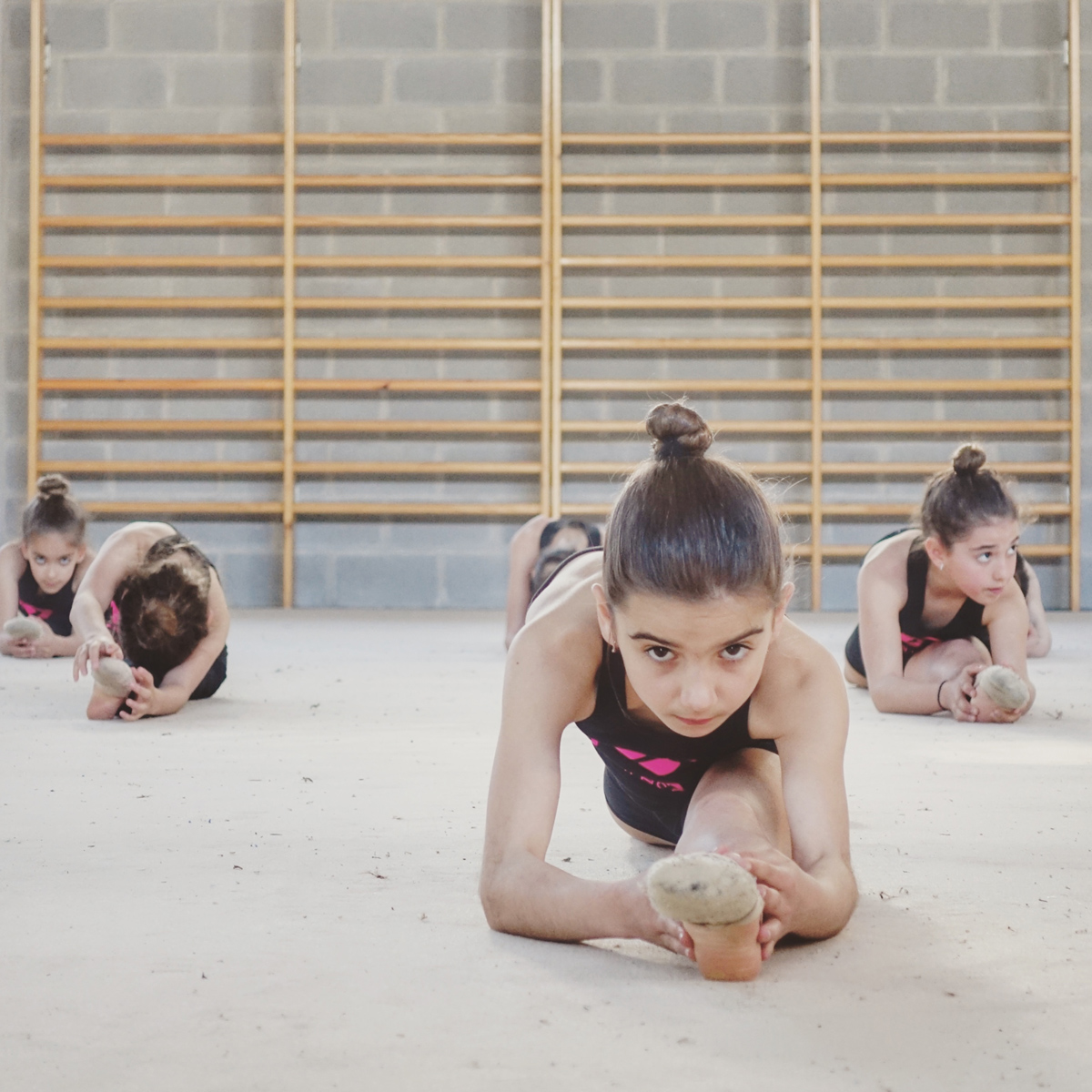 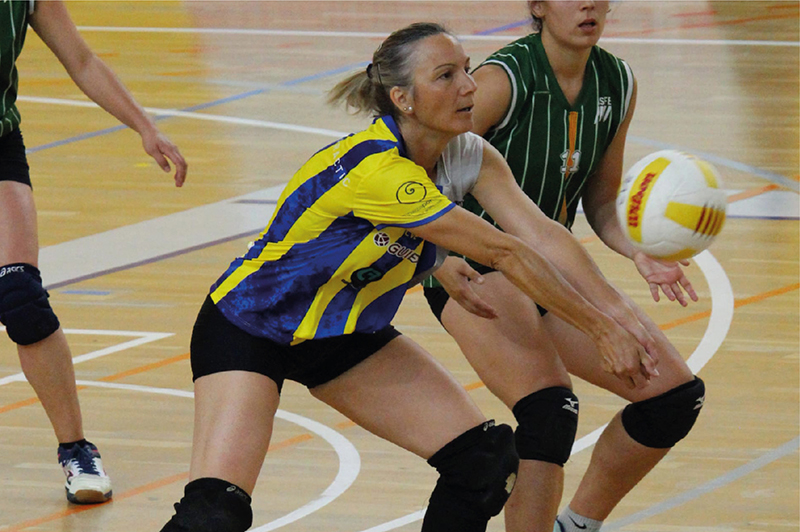 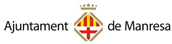 PAVELLÓ JOVIAT
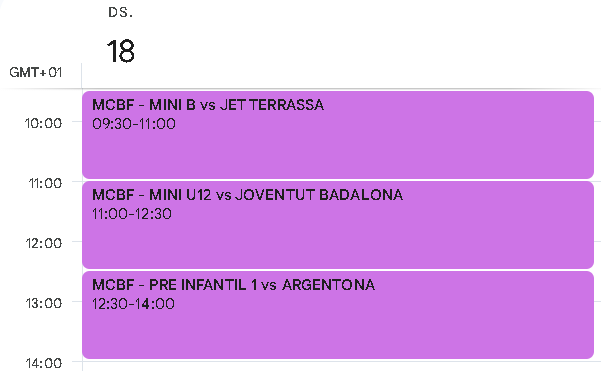 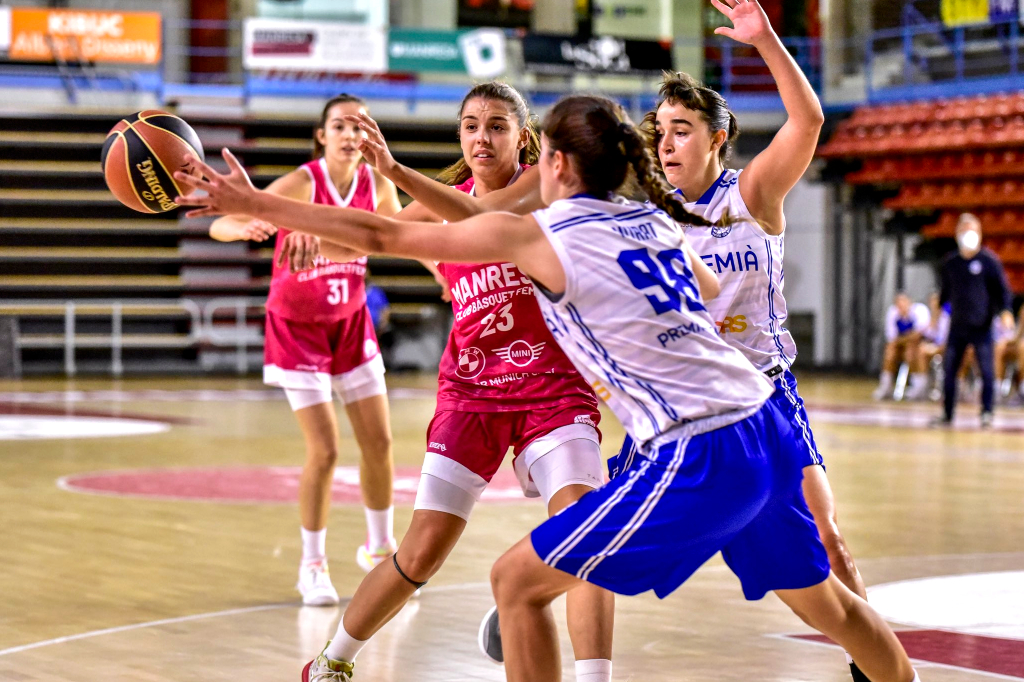 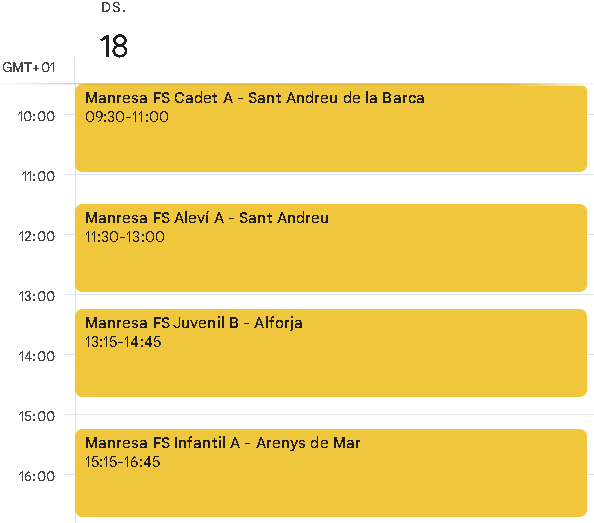 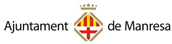 PAVELLÓ DEL PUJOLET
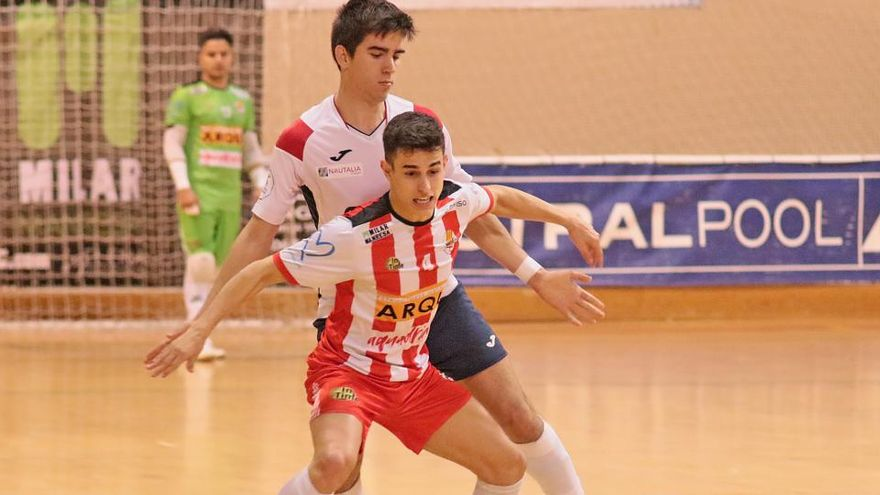 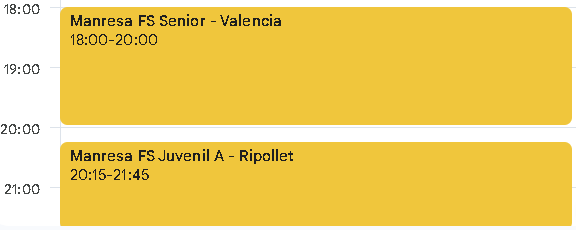 PISTA POLIESPORTIVA
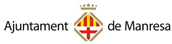 PAVELLÓ DEL PUJOLET
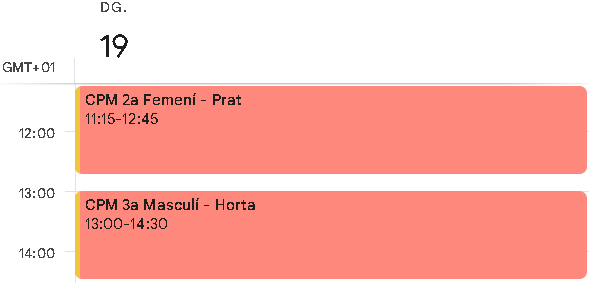 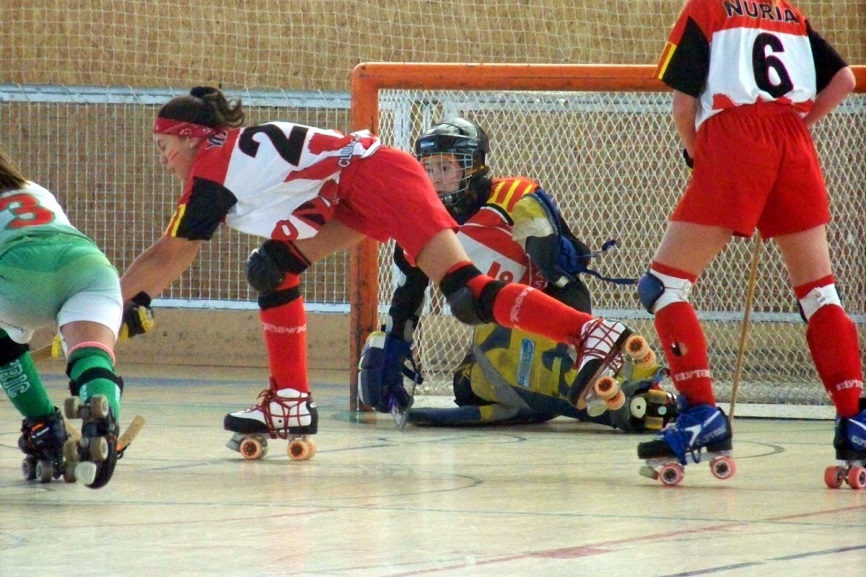 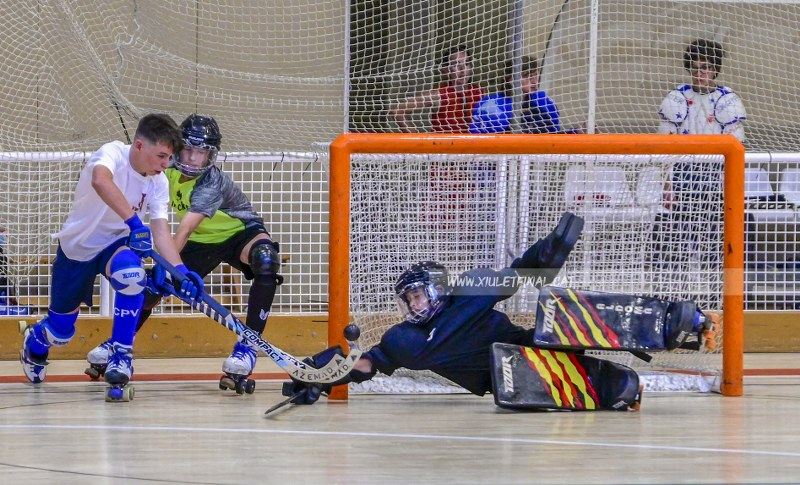 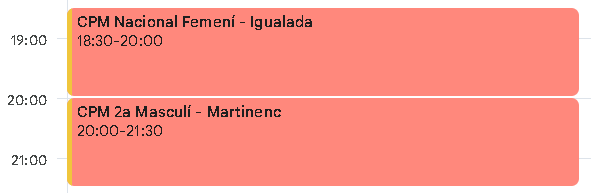 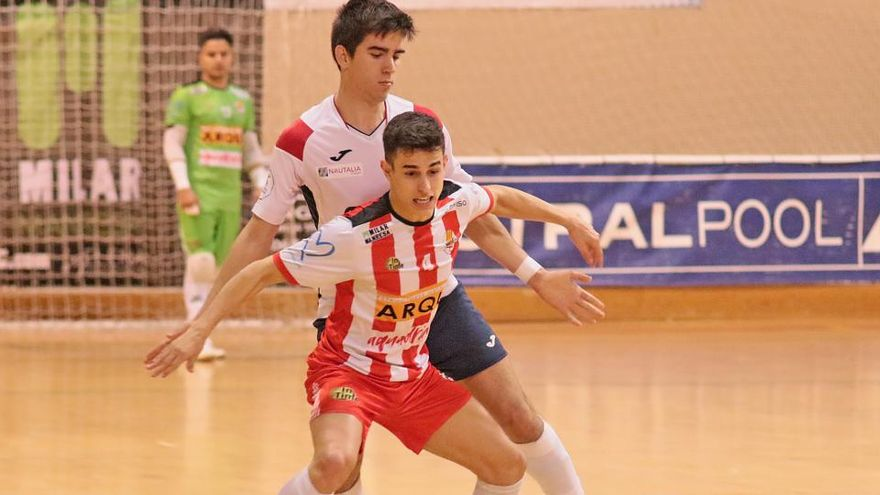 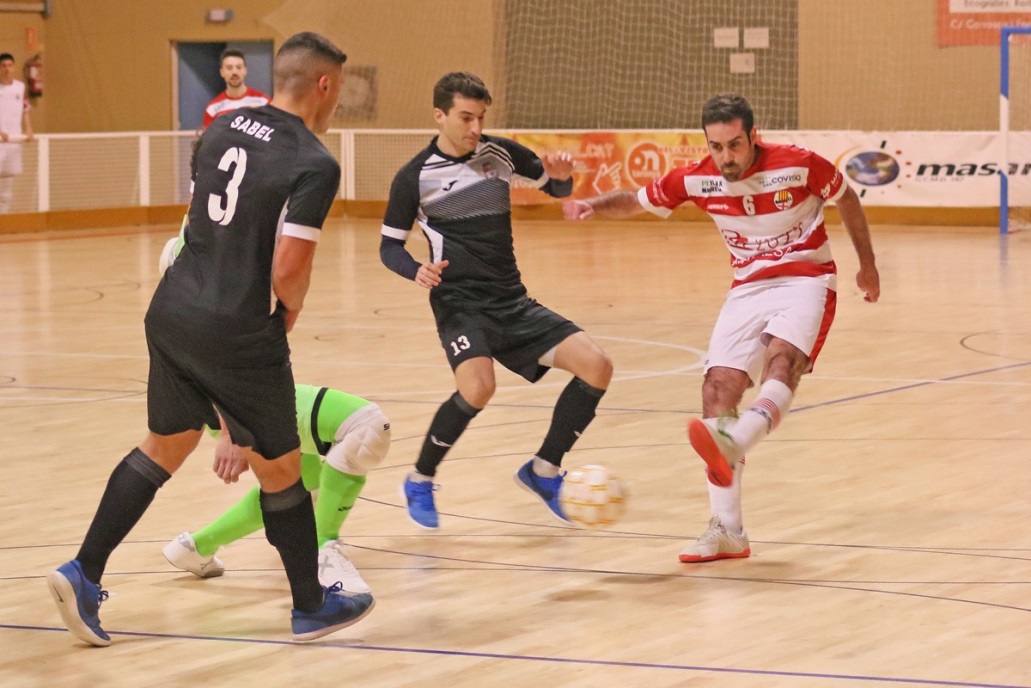 PISTA POLIESPORTIVA
AJUNTAMENT DE MANRESAregidoria d’Esports
altres activitats esportives
CAMPIONAT DE CATALUNYA MÀSTER
18 de gener de 2025
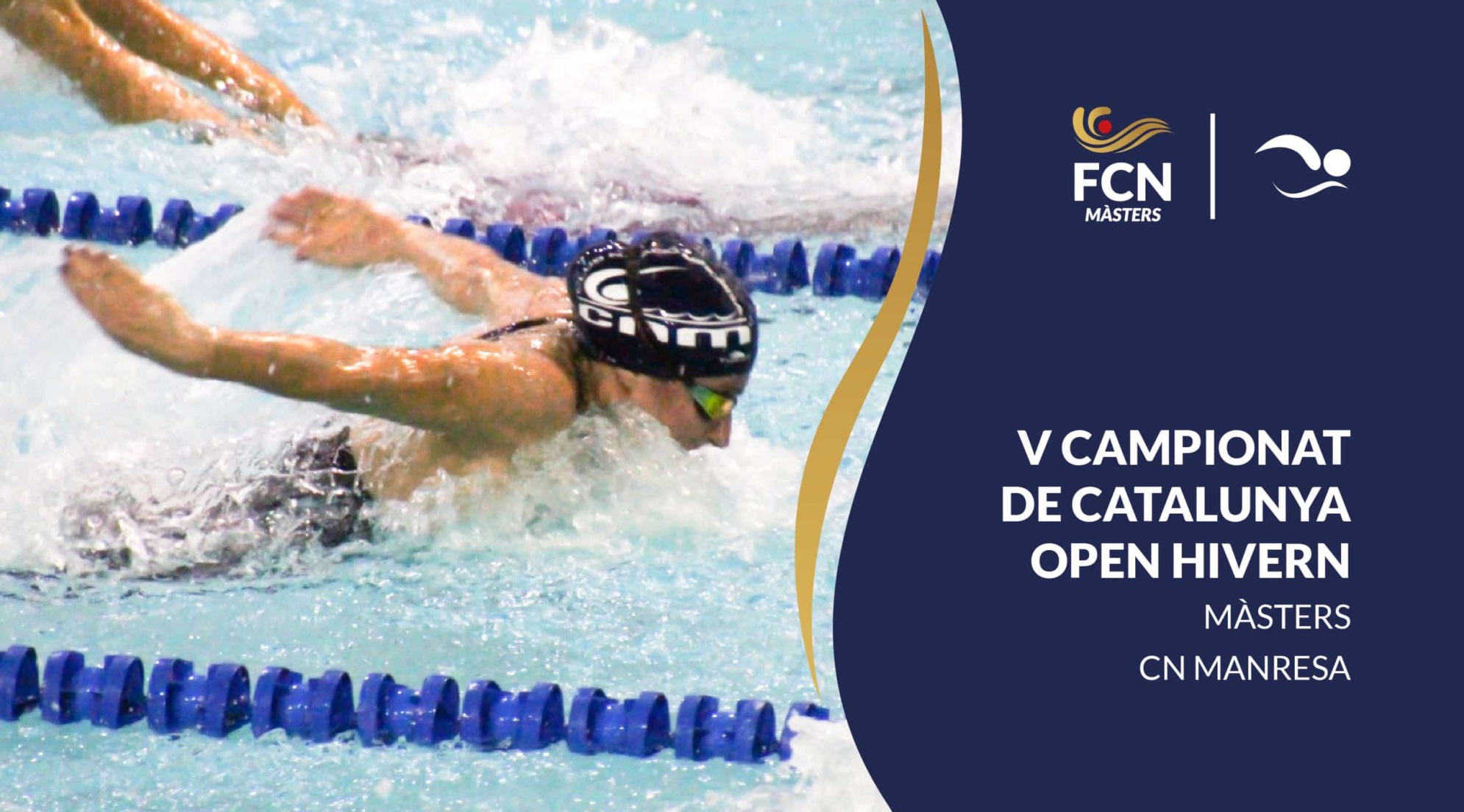 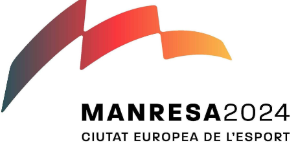 PISCINA MUNICIPAL
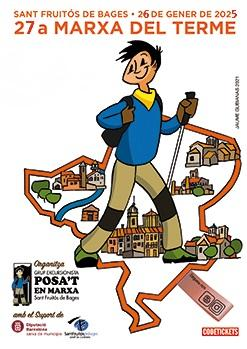 CAMINADA DE LA LLUM
16 de febrer
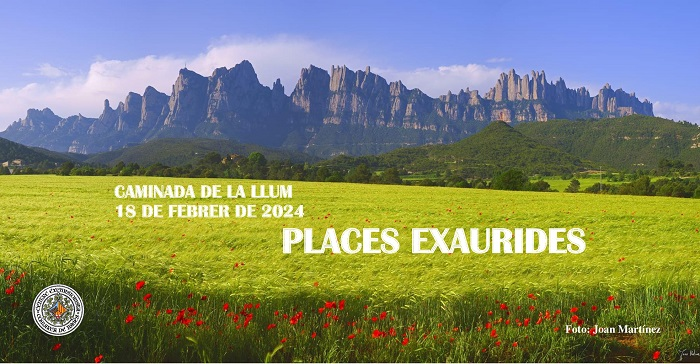 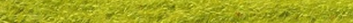 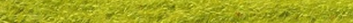 MONTSERRAT - MANRESA
TIRADA DE LA MISTERIOSA LLUM
23 de febrer
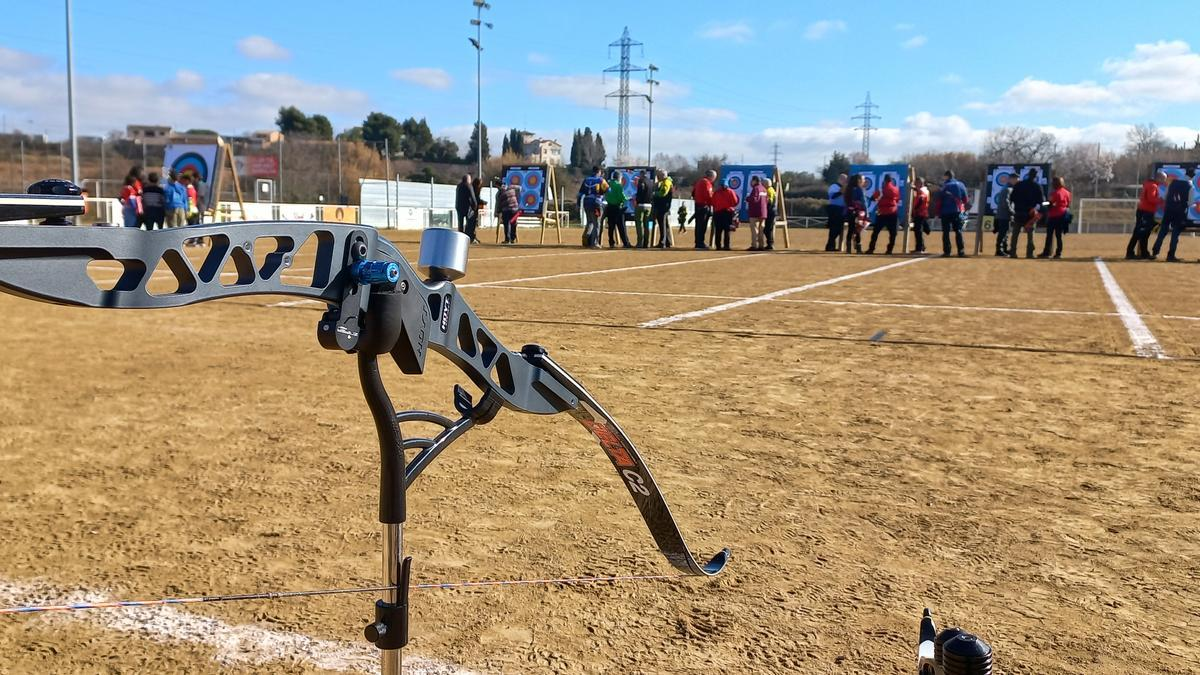 CAMP DE FUTBOL DE LES COTS
FUTBOL AL CARRER
28 de febrer
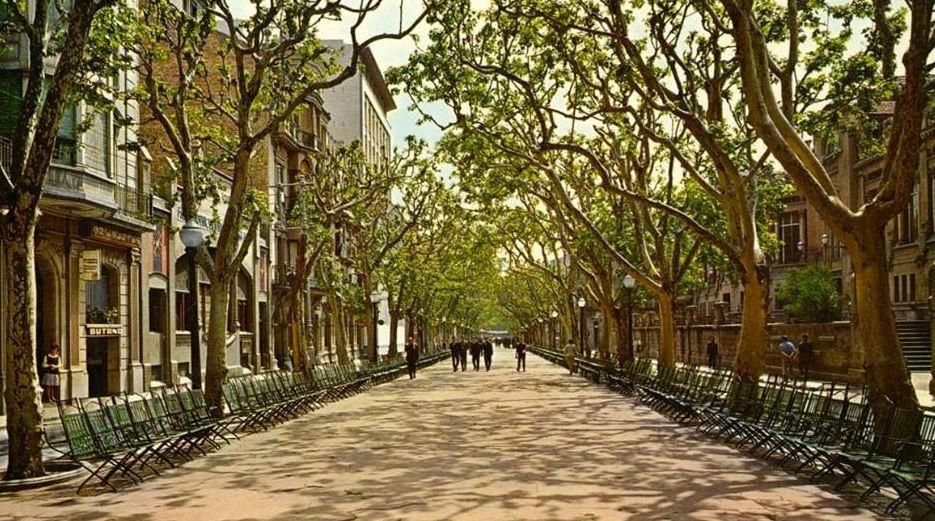 PASSEIG PERE III
CAMPIONAT DE CATALUNYA 
JÚNIOR-SÈNIOR DE NATACIÓ ARTÍSTICA
1 de març de 2025
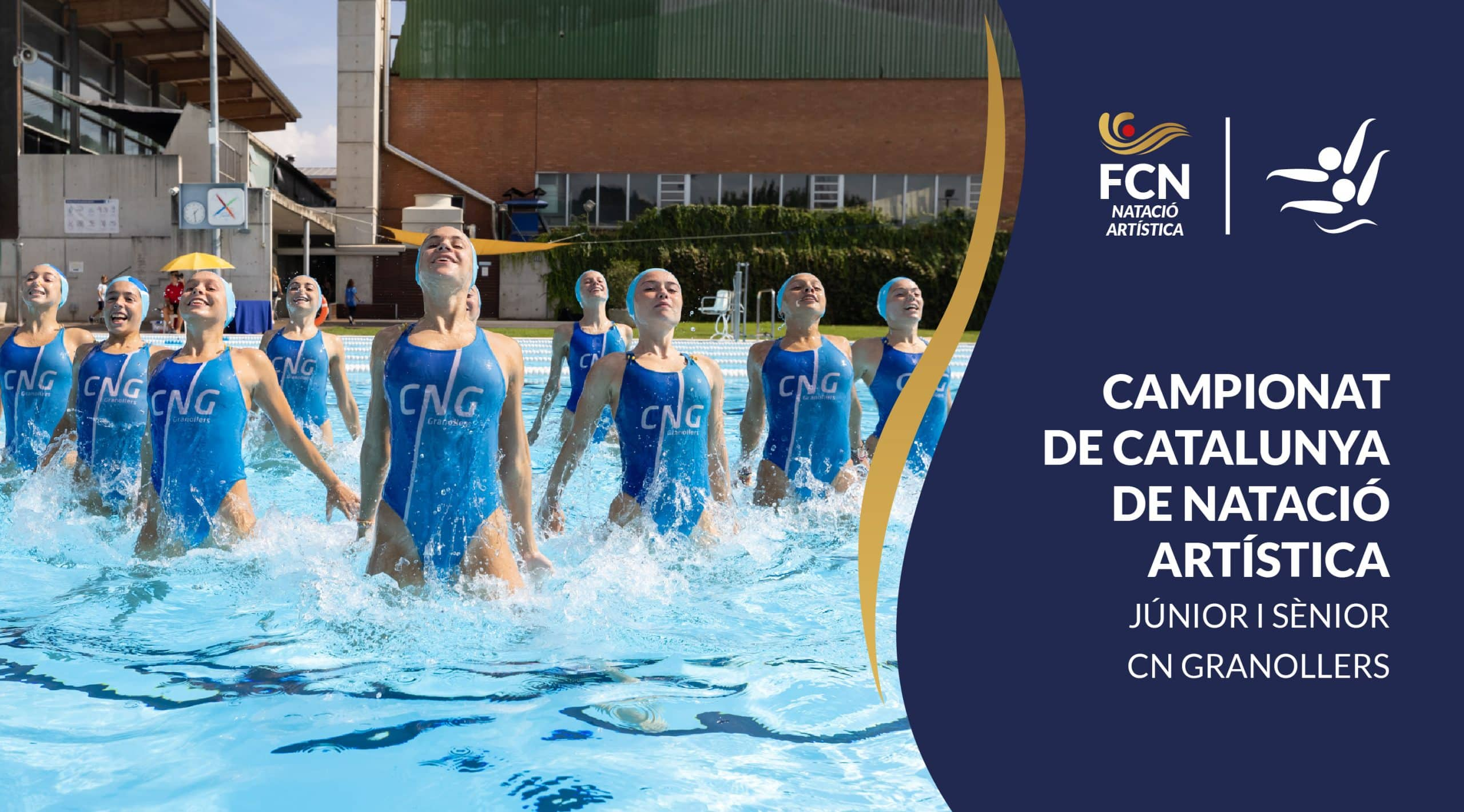 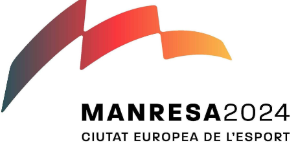 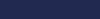 PISCINA MUNICIPAL
CAMPIONAT DE CATALUNYA DE NATACIÓ ARTÍSTICA 
(rutines combinades i duets mixtes aleví i infantil i rutina acrobàtica júnior)
1 de març de 2025
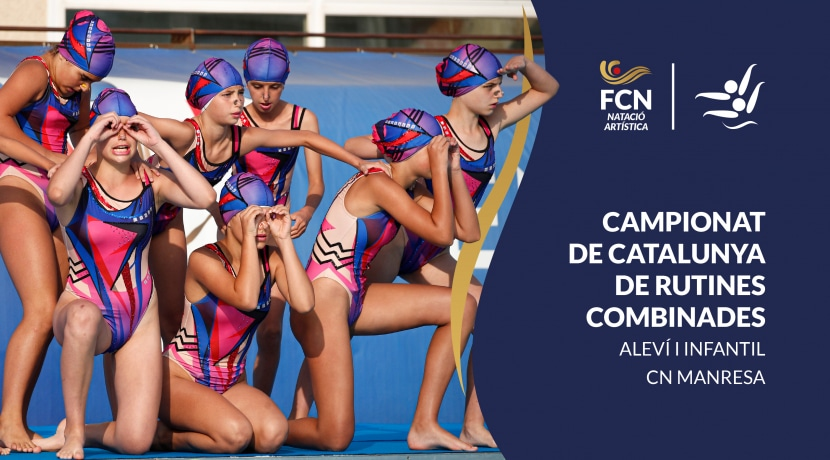 PISCINA MUNICIPAL
DUATLÓ ESCOLAR
9 de març de 2025
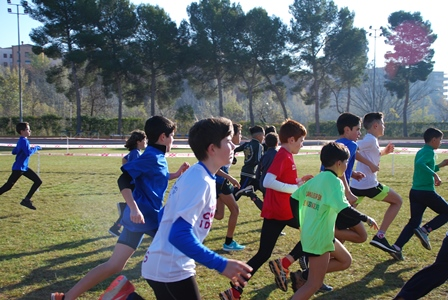 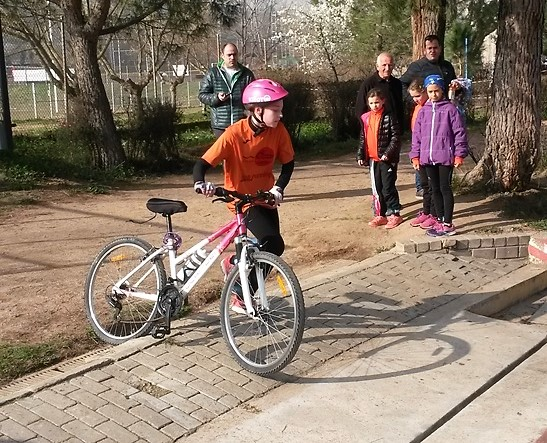 ZONA ESPORTIVA DEL CONGOST
TRANSÈQUIA
16 de març de 2025
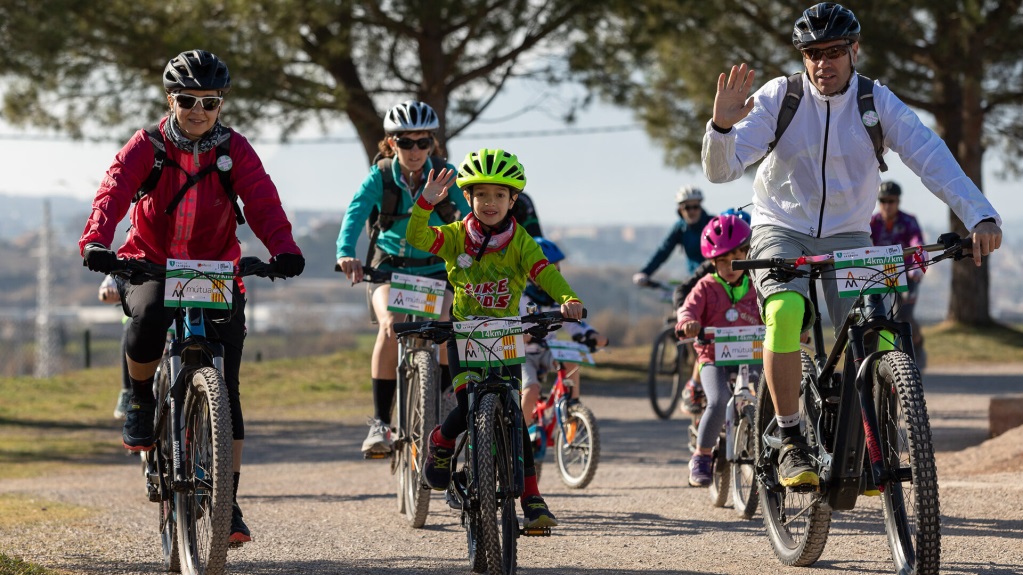 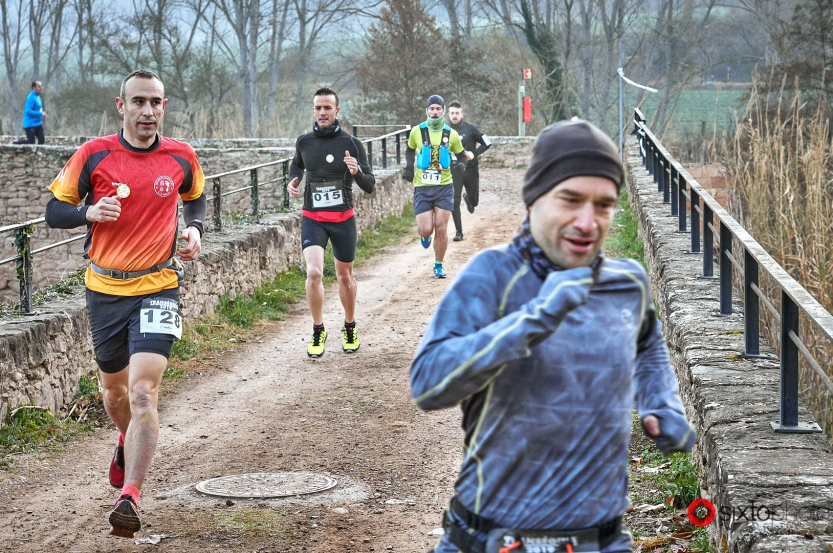 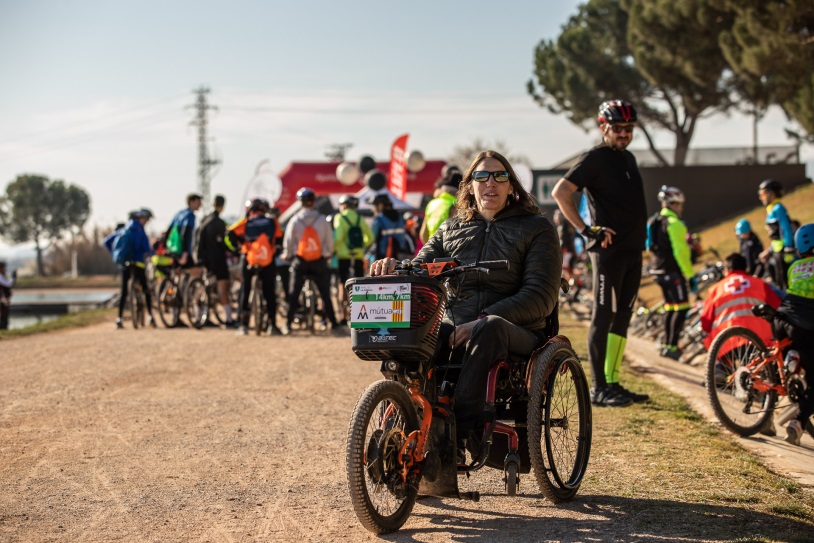 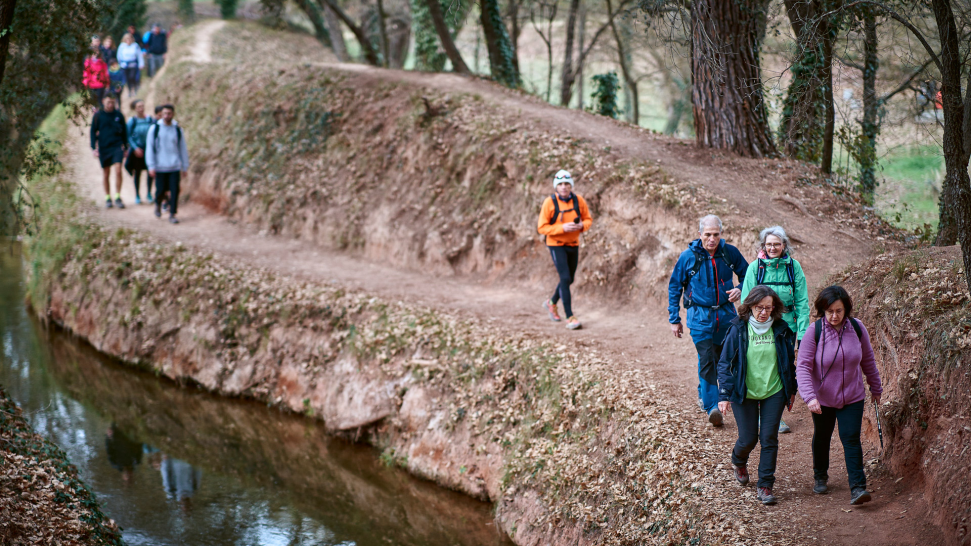 RECORREGUT AMB ARRIBADA AL PARC DE L’AGULLA
CURSA DE LA DONA
23 de març de 2025
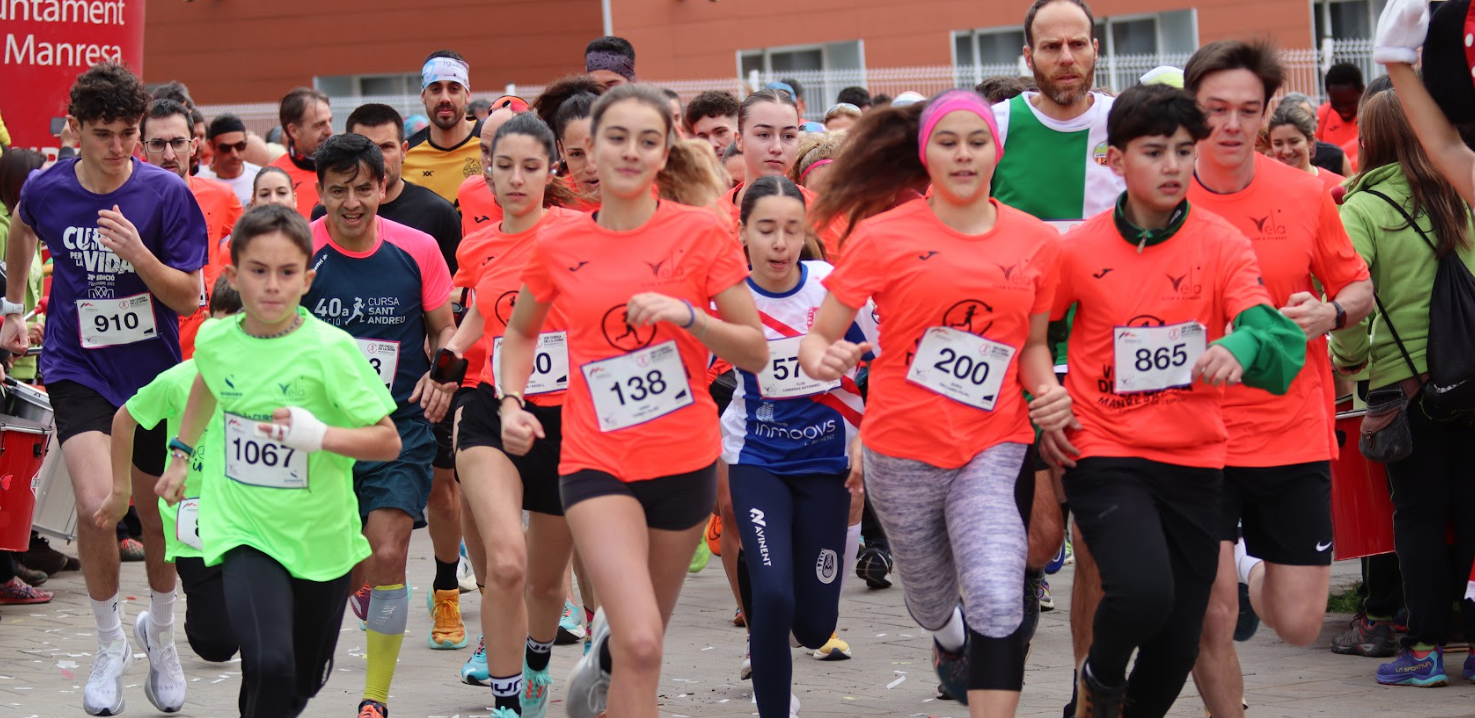 RECORREGUT URBÀ
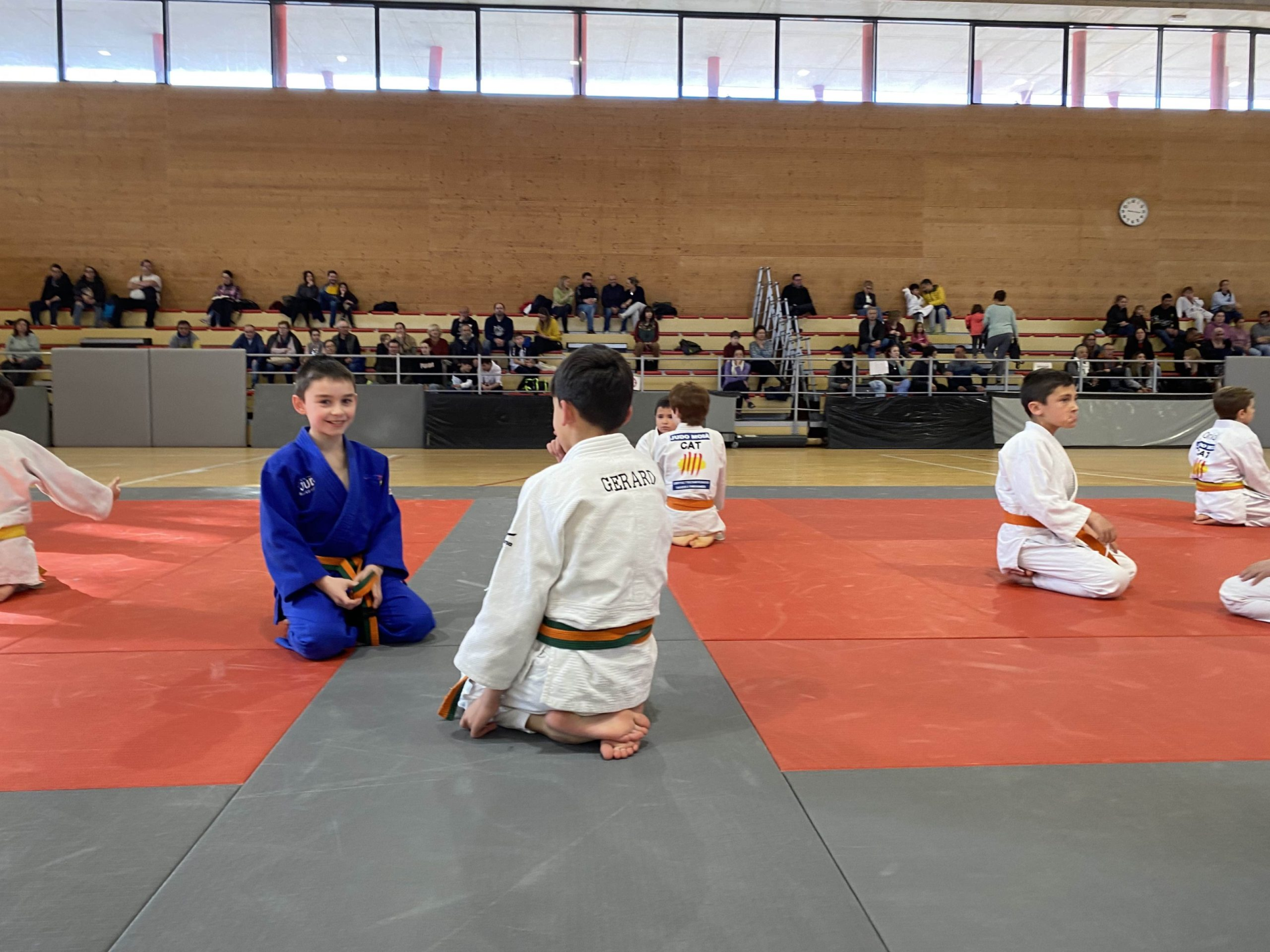 LLIGA INFANTIL DE JUDO
23 de març de 2025
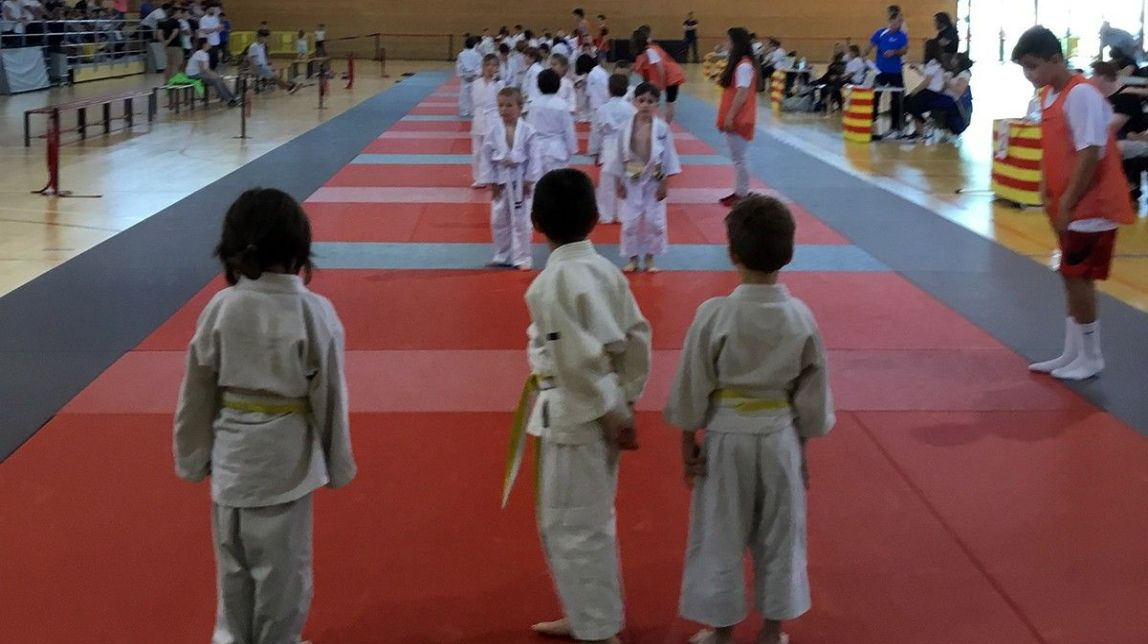 COMPLEX VELL CONGOST
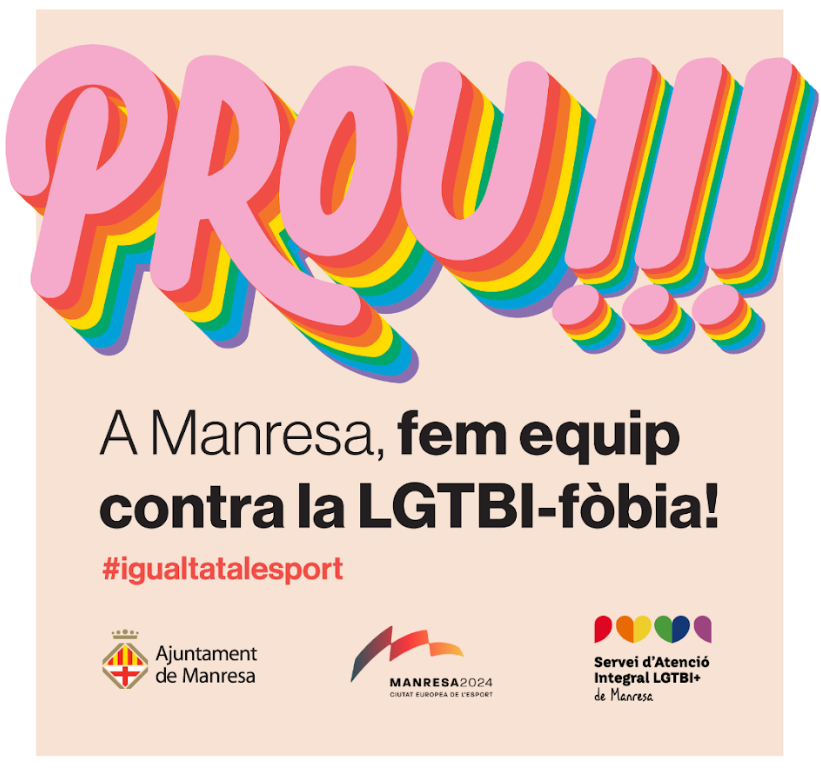